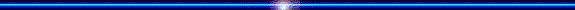 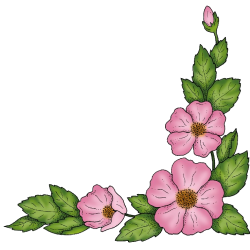 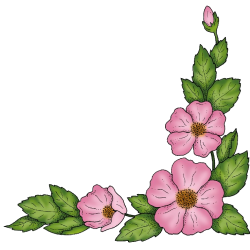 NHIỆT LIỆT CHÀO MỪNG CÁC THẦY CÔ GIÁO ĐẾN DỰ GIỜ
MÔN: TOÁN LỚP 1
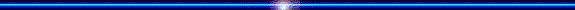 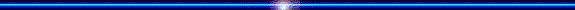 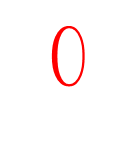 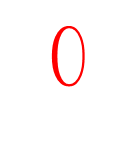 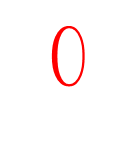 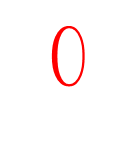 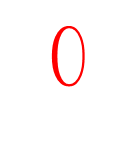 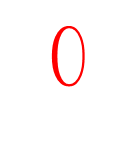 Giáo viên: PHÙNG THỊ THẢO
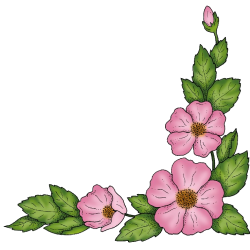 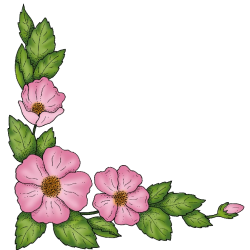 TRƯỜNG TIỂU HỌC NGỌC CHÂU
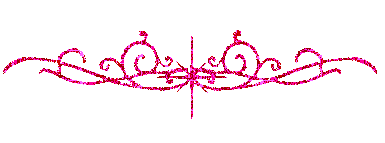 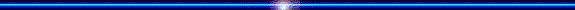 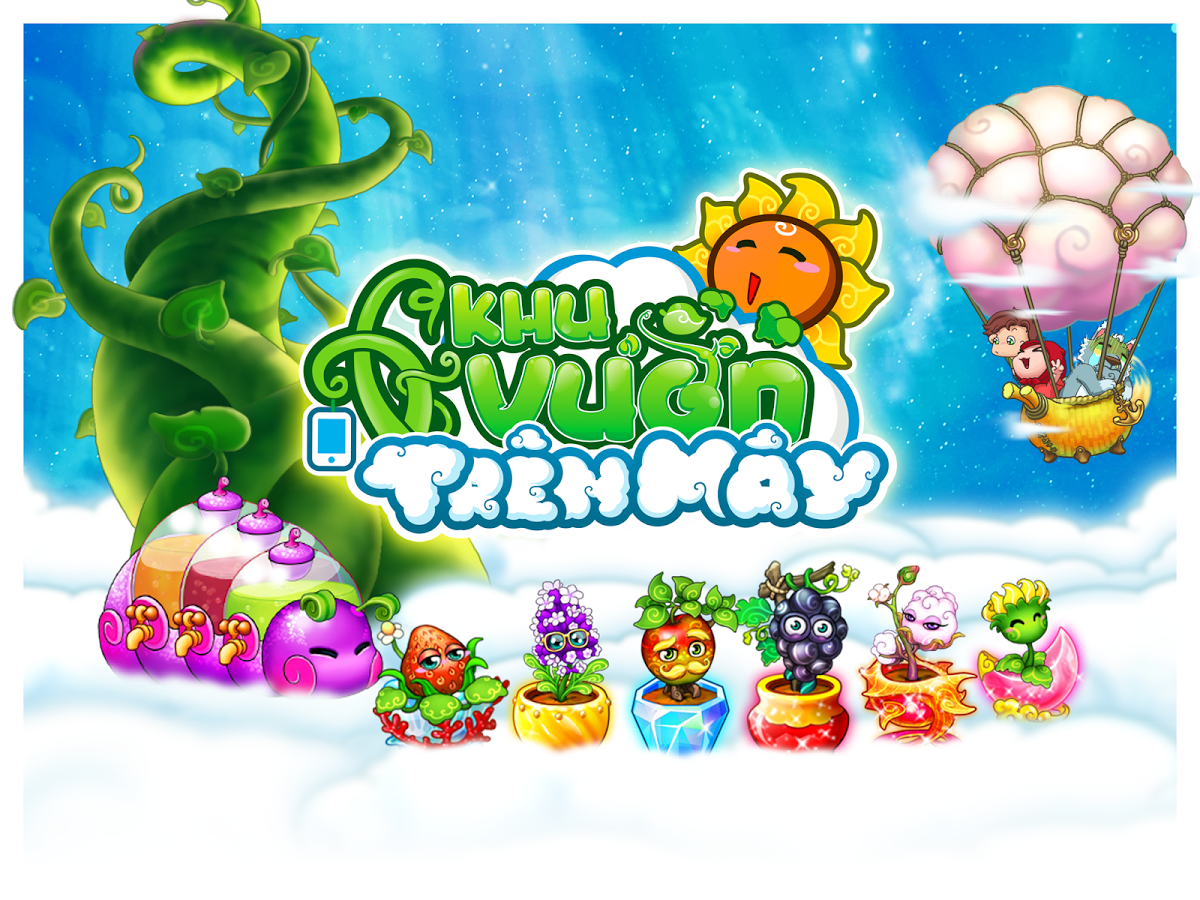 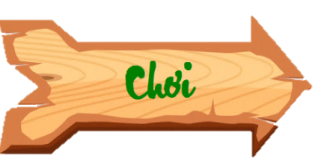 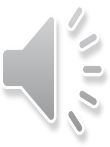 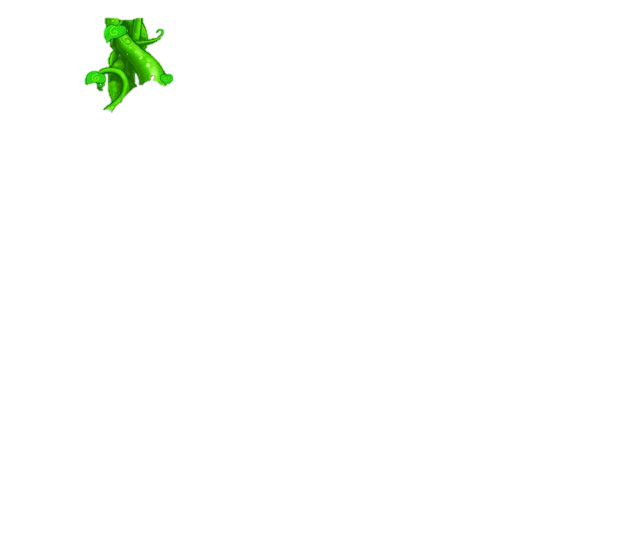 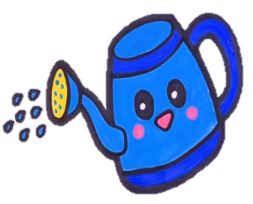 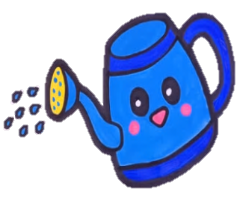 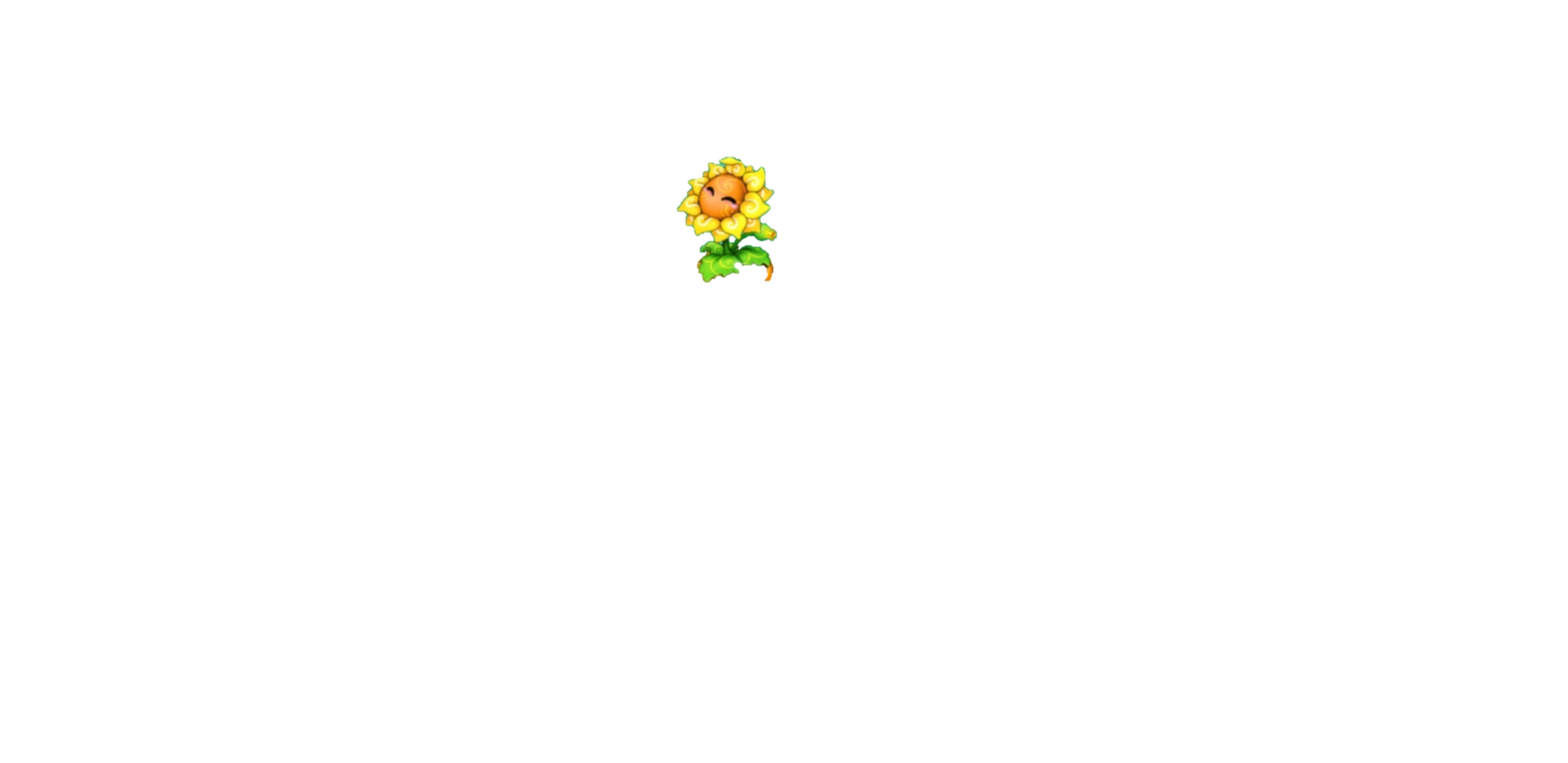 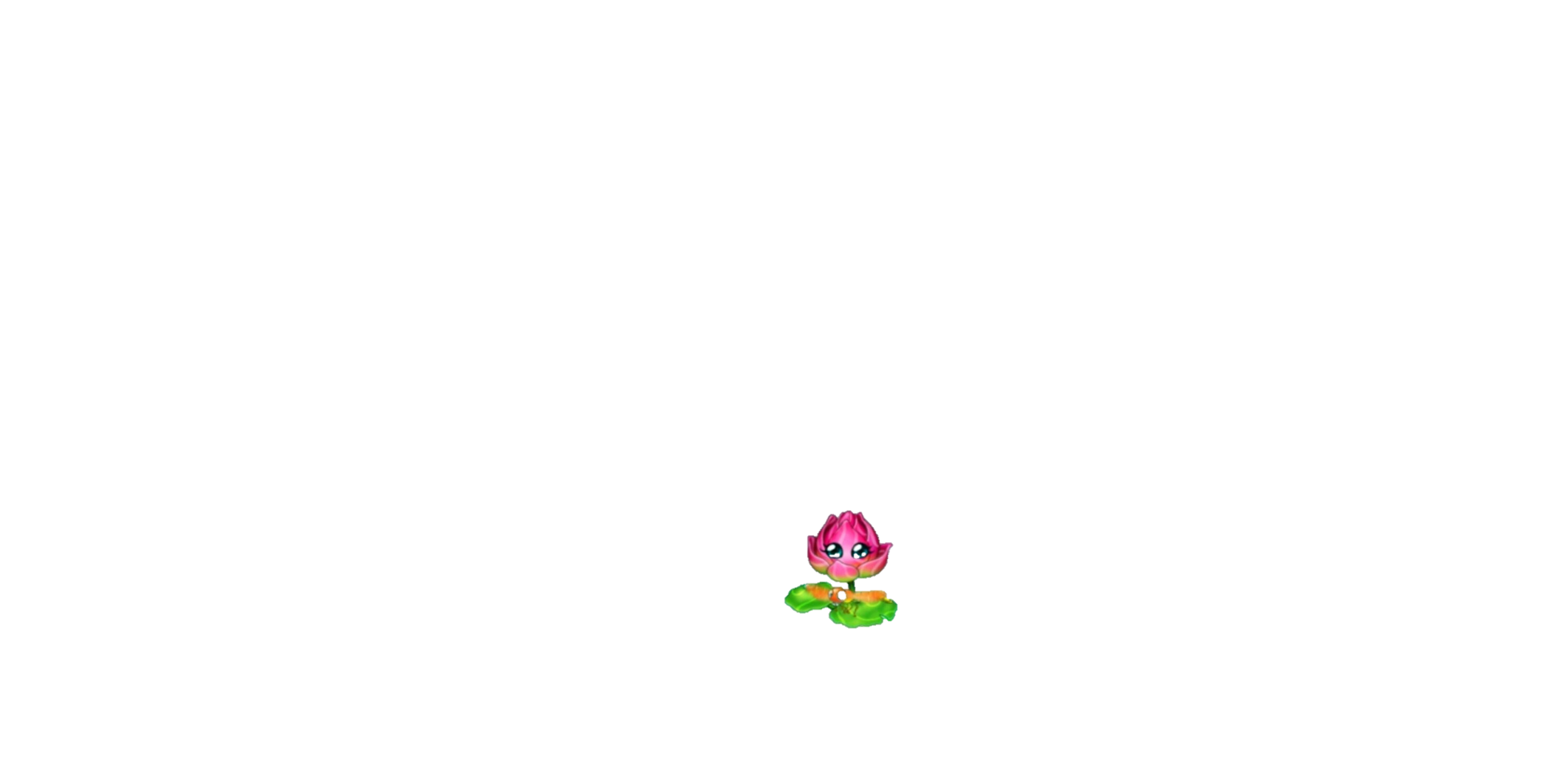 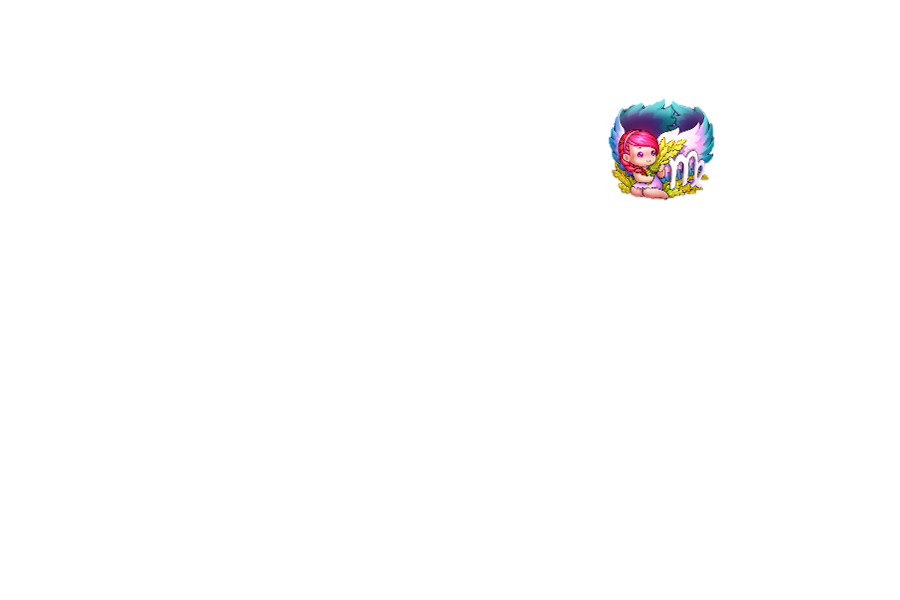 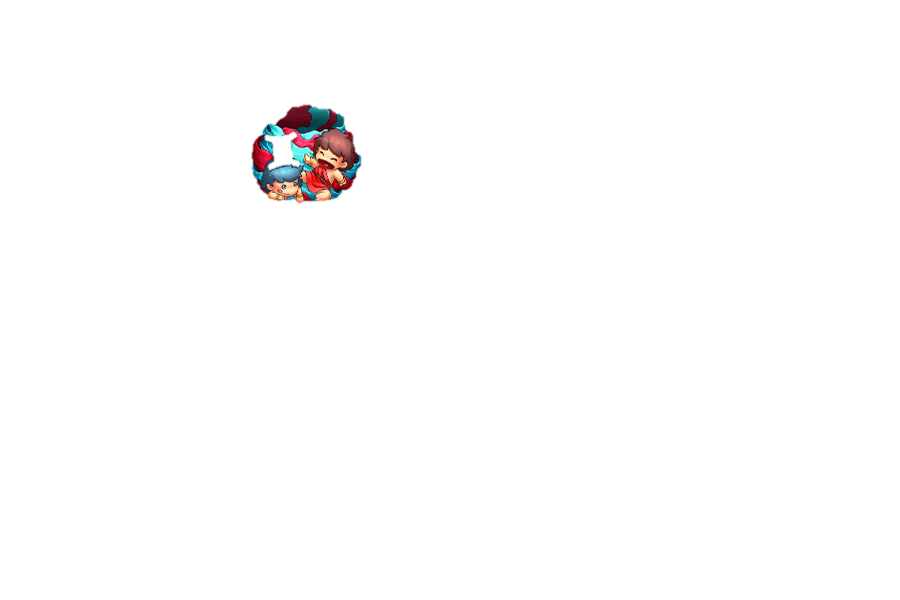 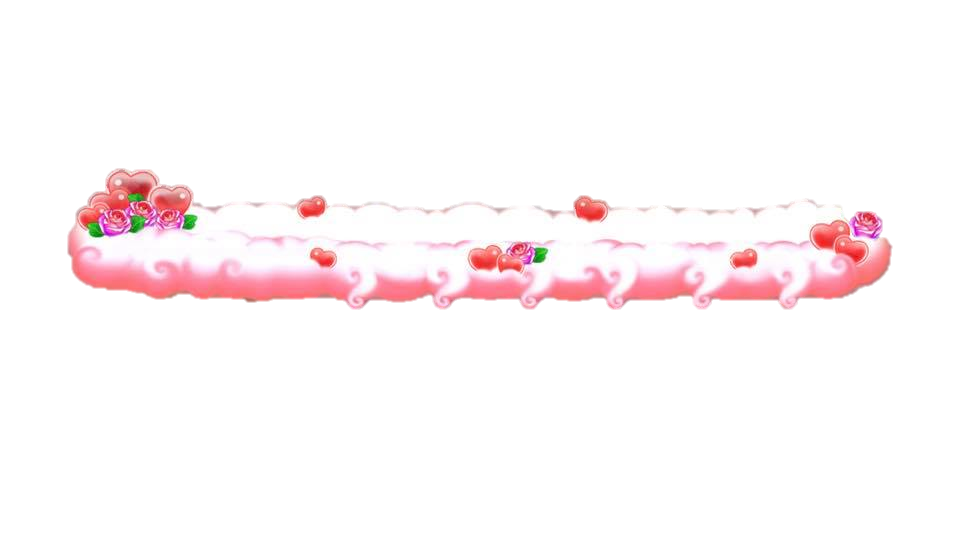 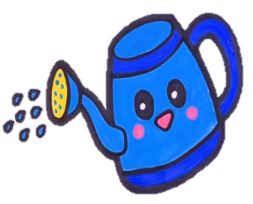 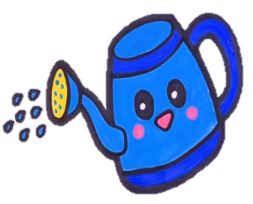 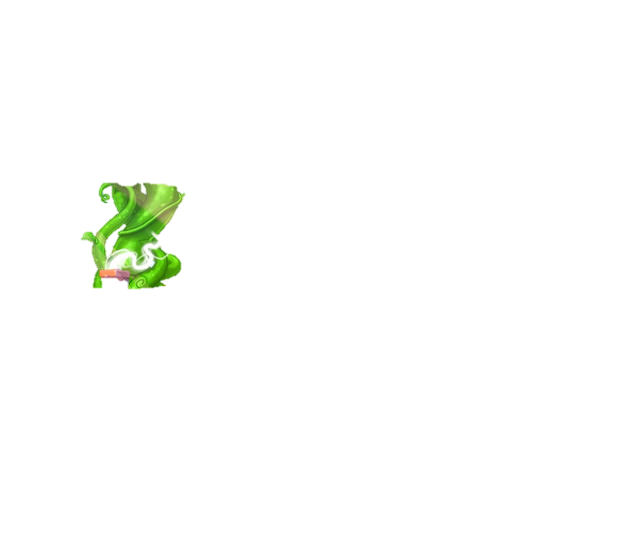 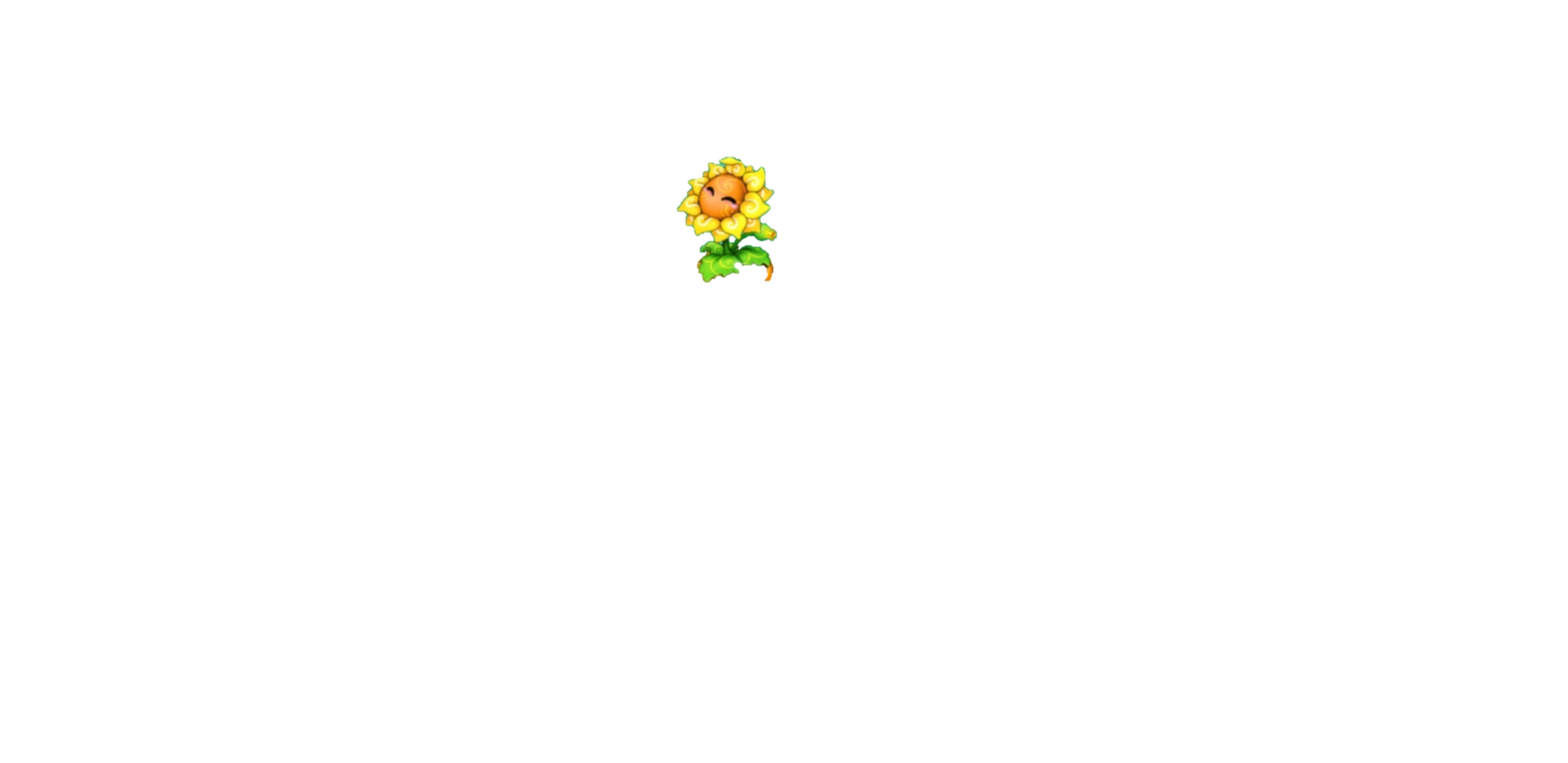 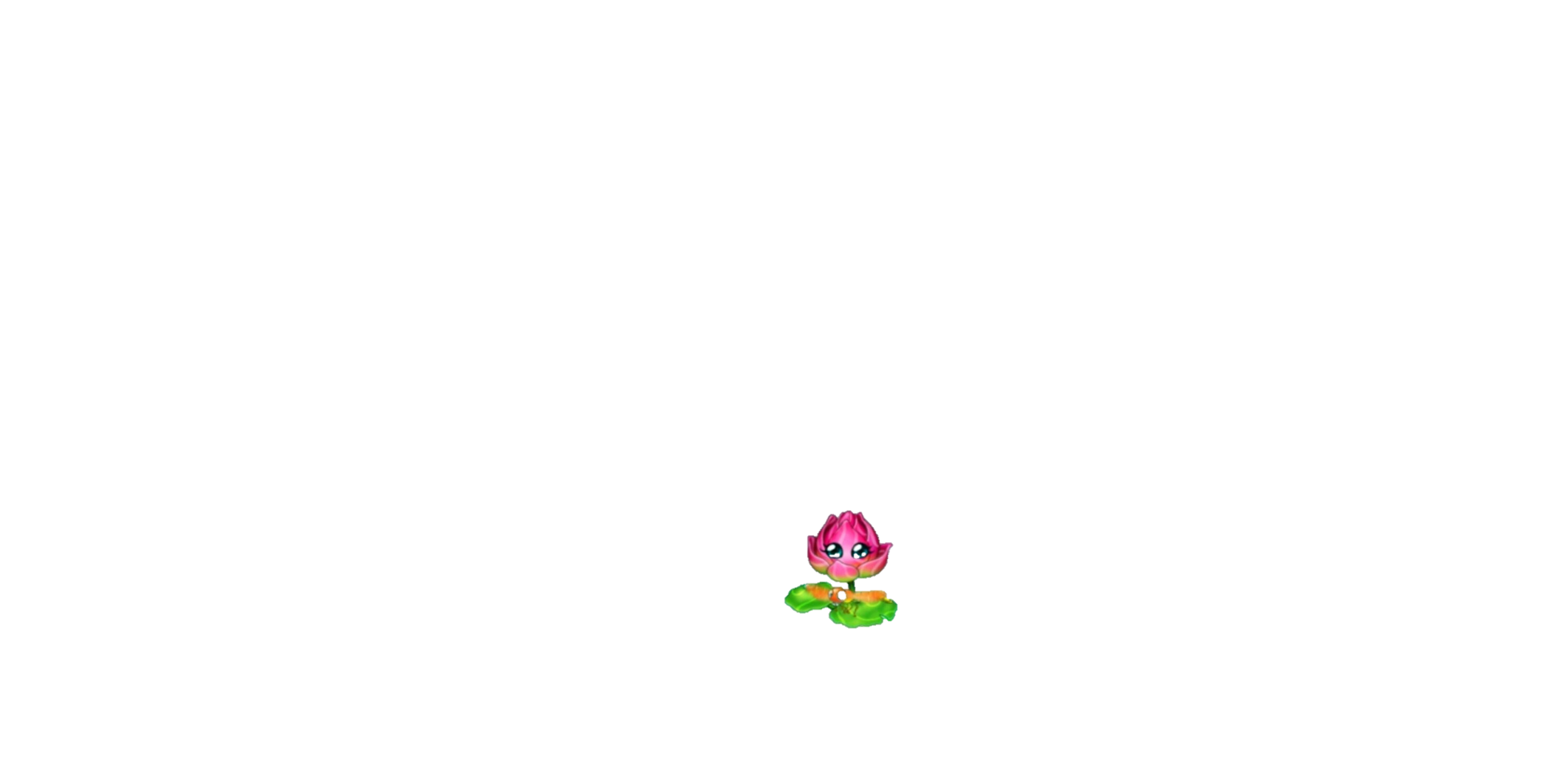 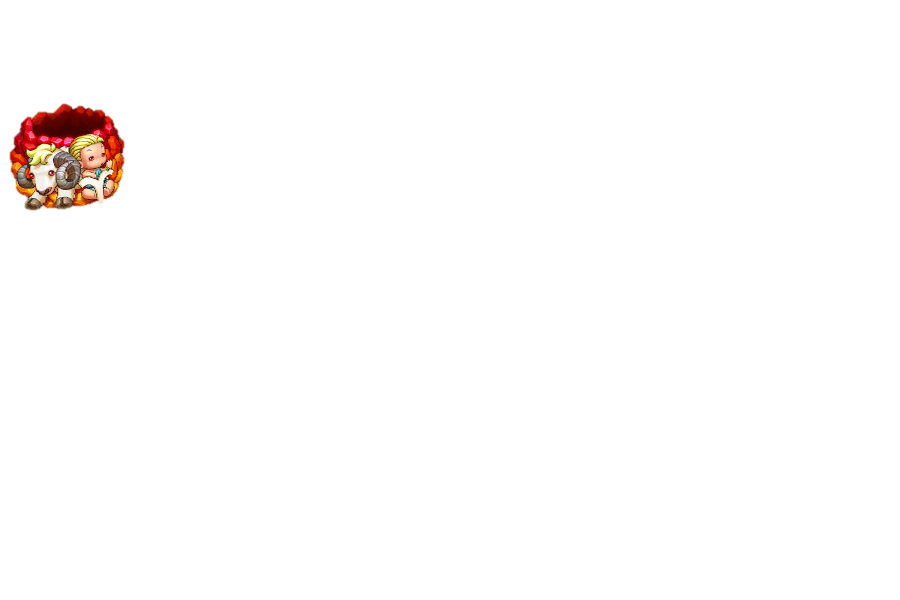 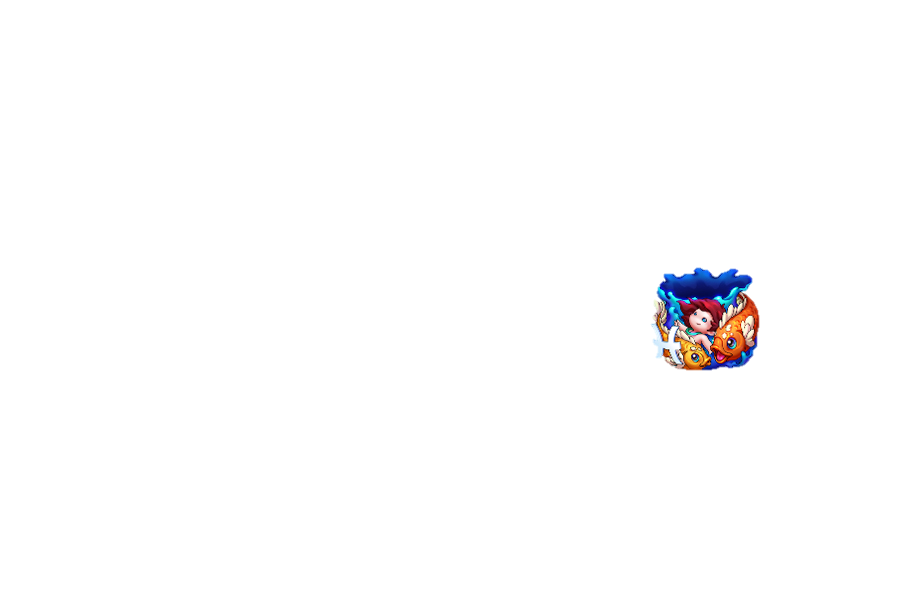 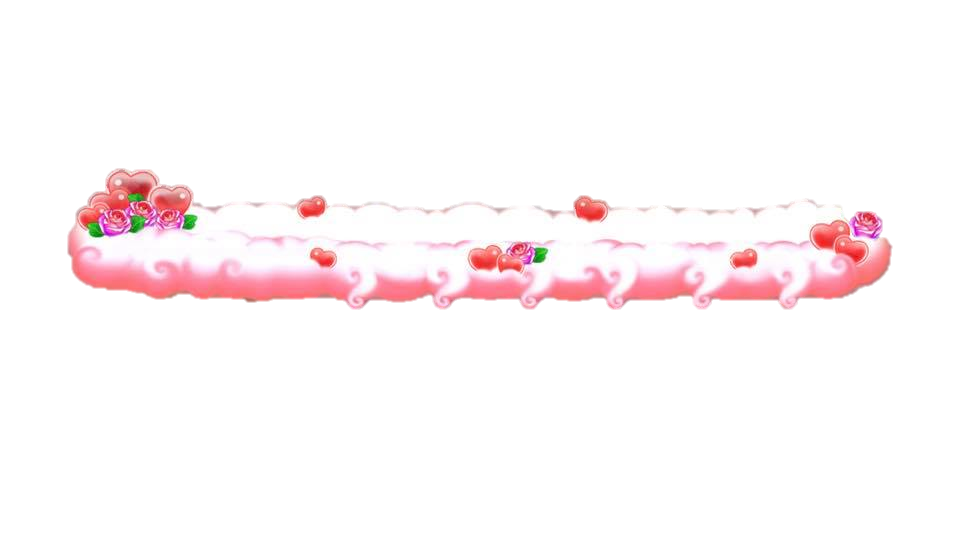 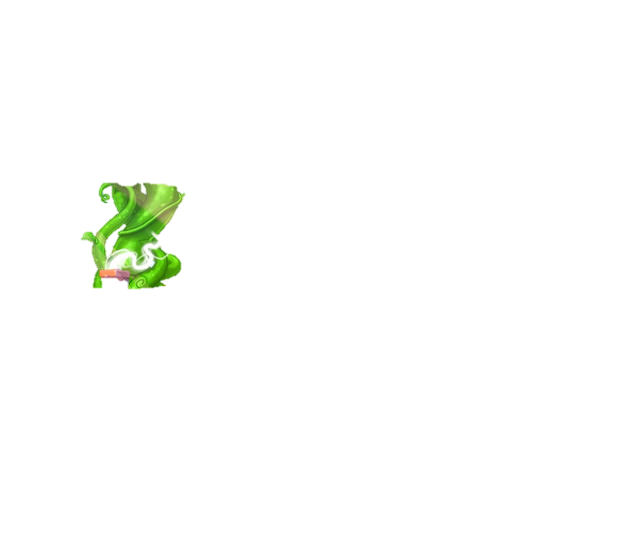 [Speaker Notes: Bấm vào từng chậu cây để chọn câu hỏi]
Số cần điền vào chỗ chấm là:
11;…; 13; 14.
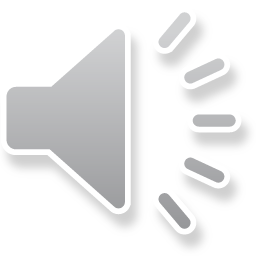 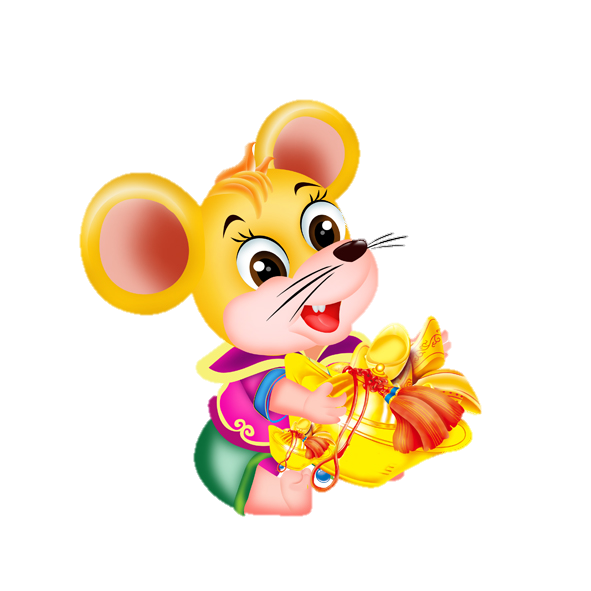 12
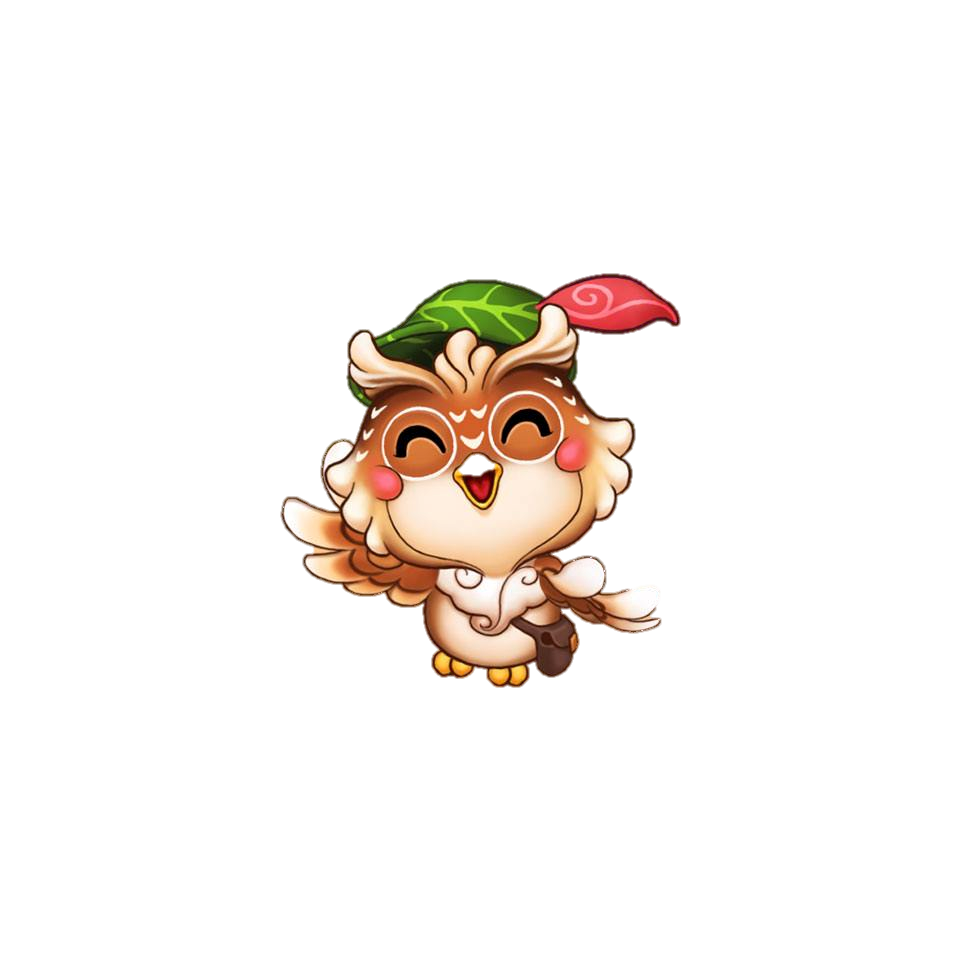 Em hãy đếm và vỗ tay 11 lần.
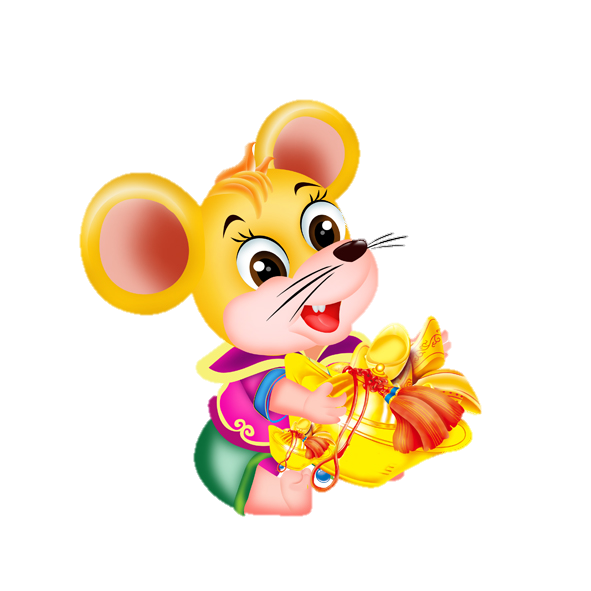 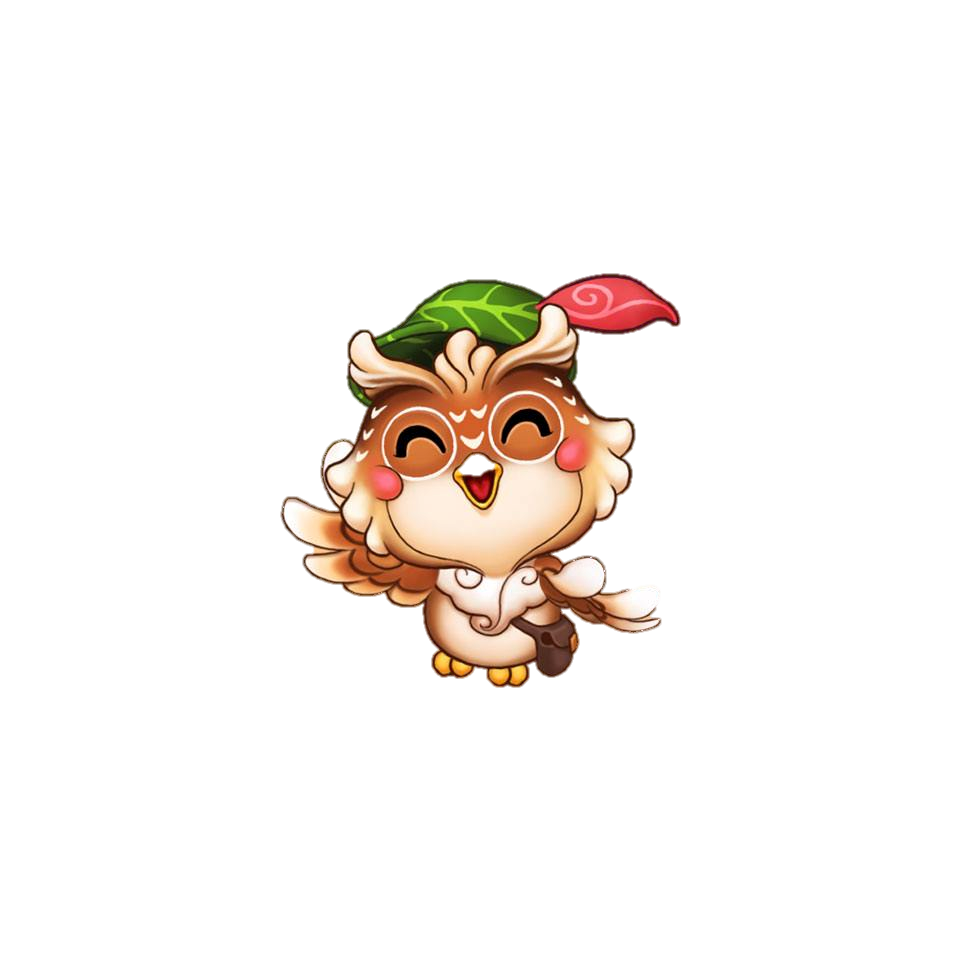 Số 15 đọc là:
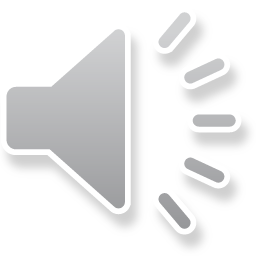 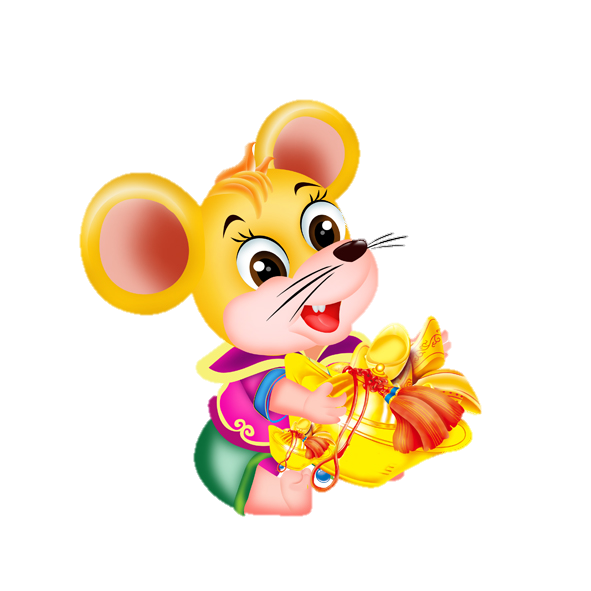 mười lăm
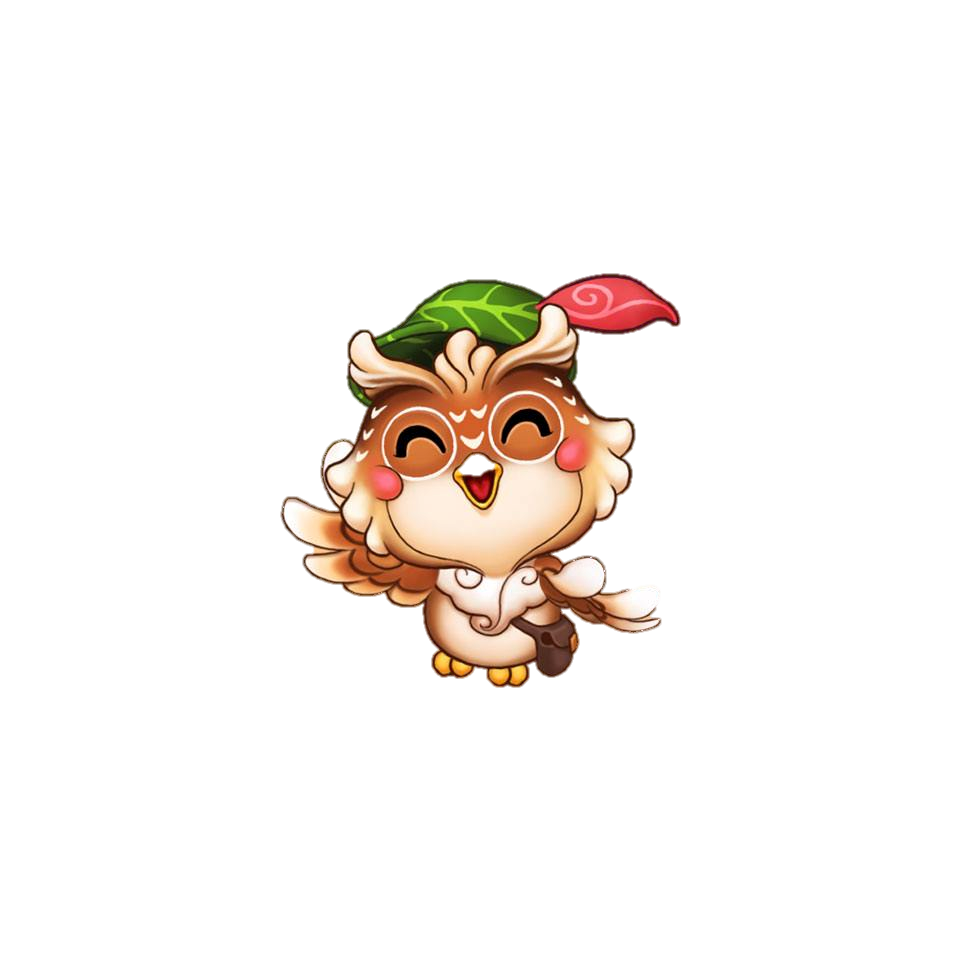 Em hãy đếm tiếp từ 11 đến 16.
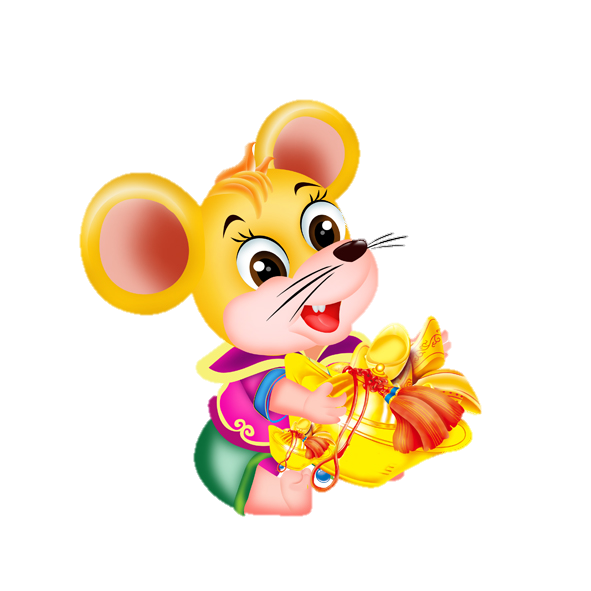 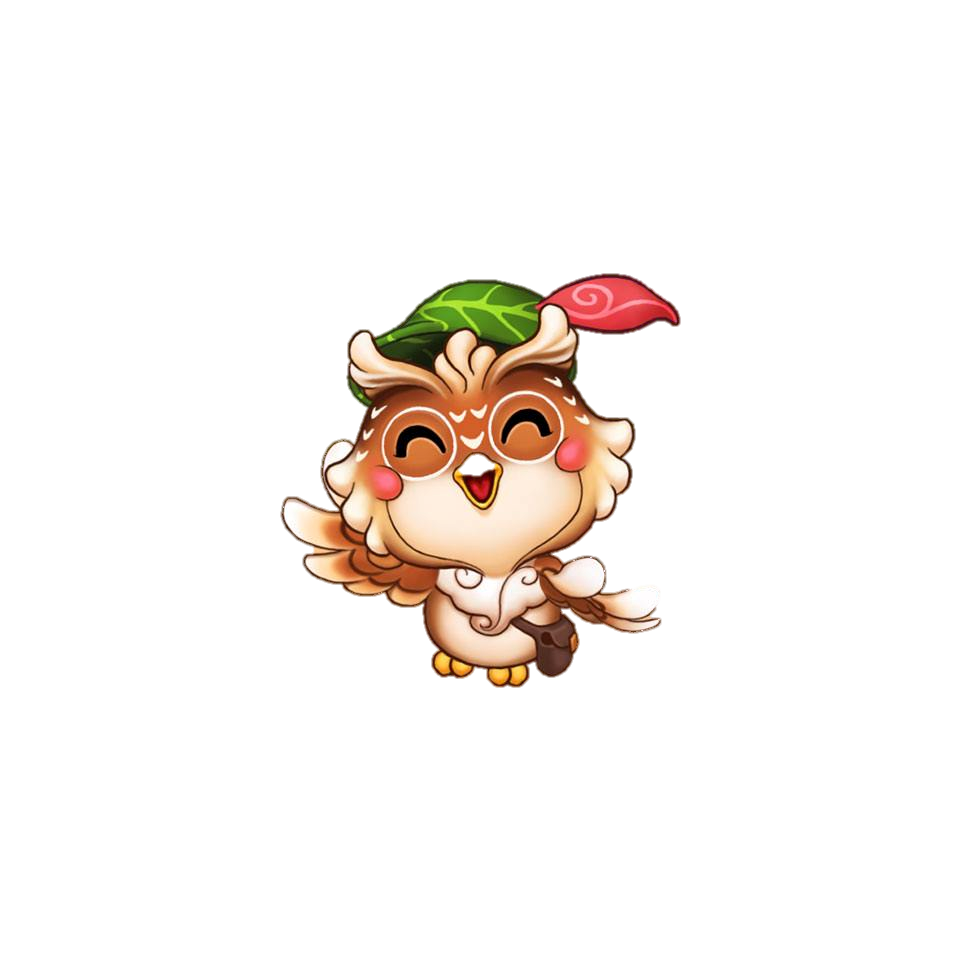 Thứ ba ngày 18 tháng 1 năm 2022

Toán

Các số 17, 18, 19, 20 ( tiết 1)
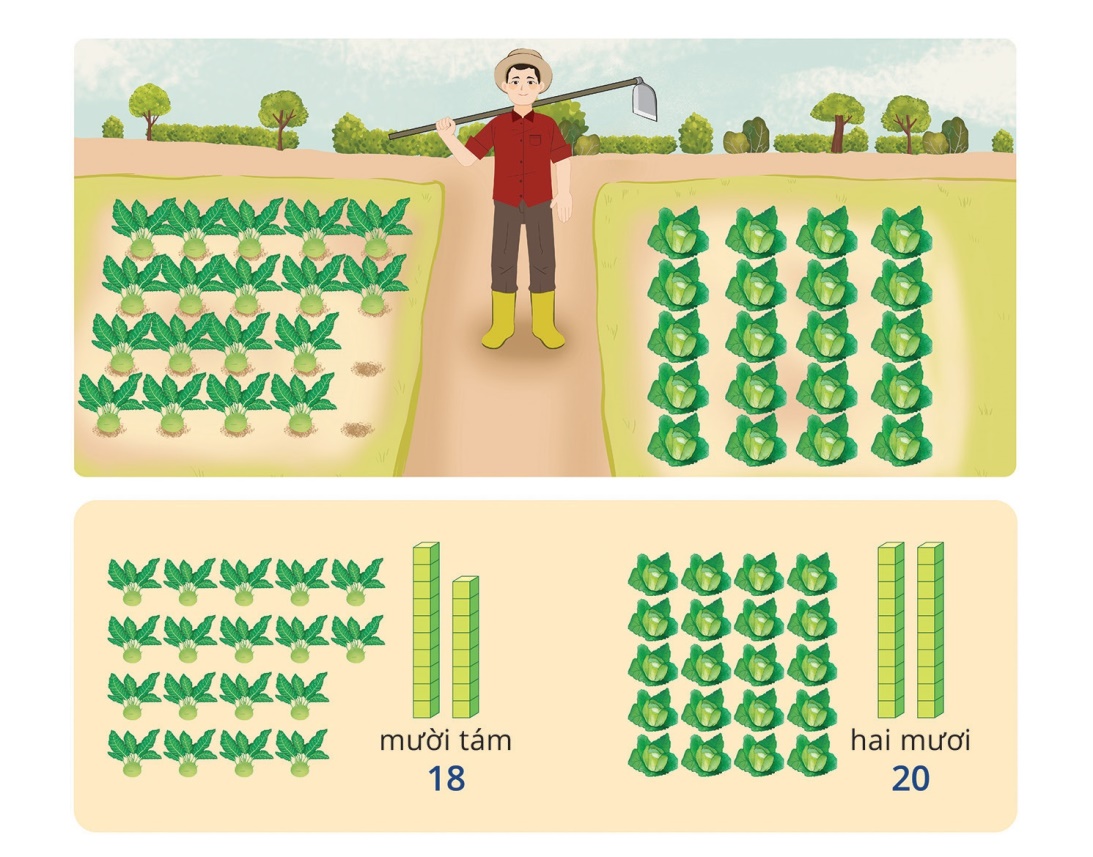 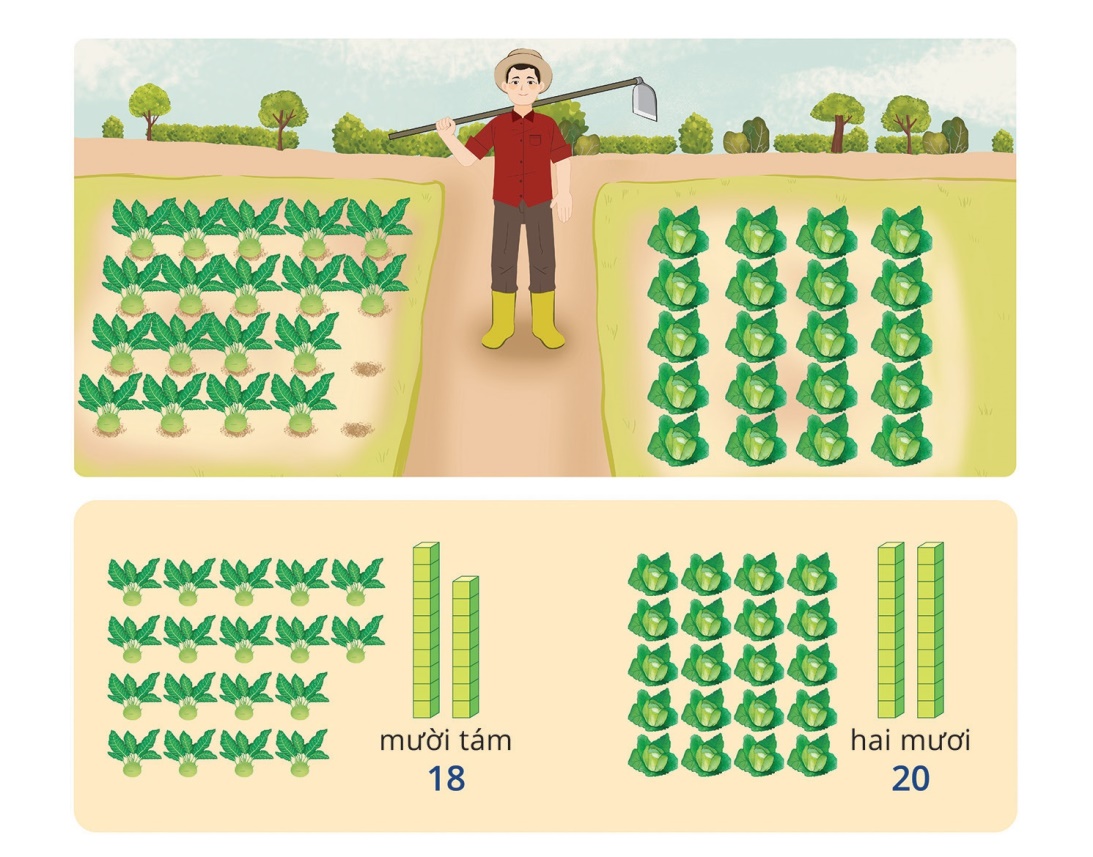 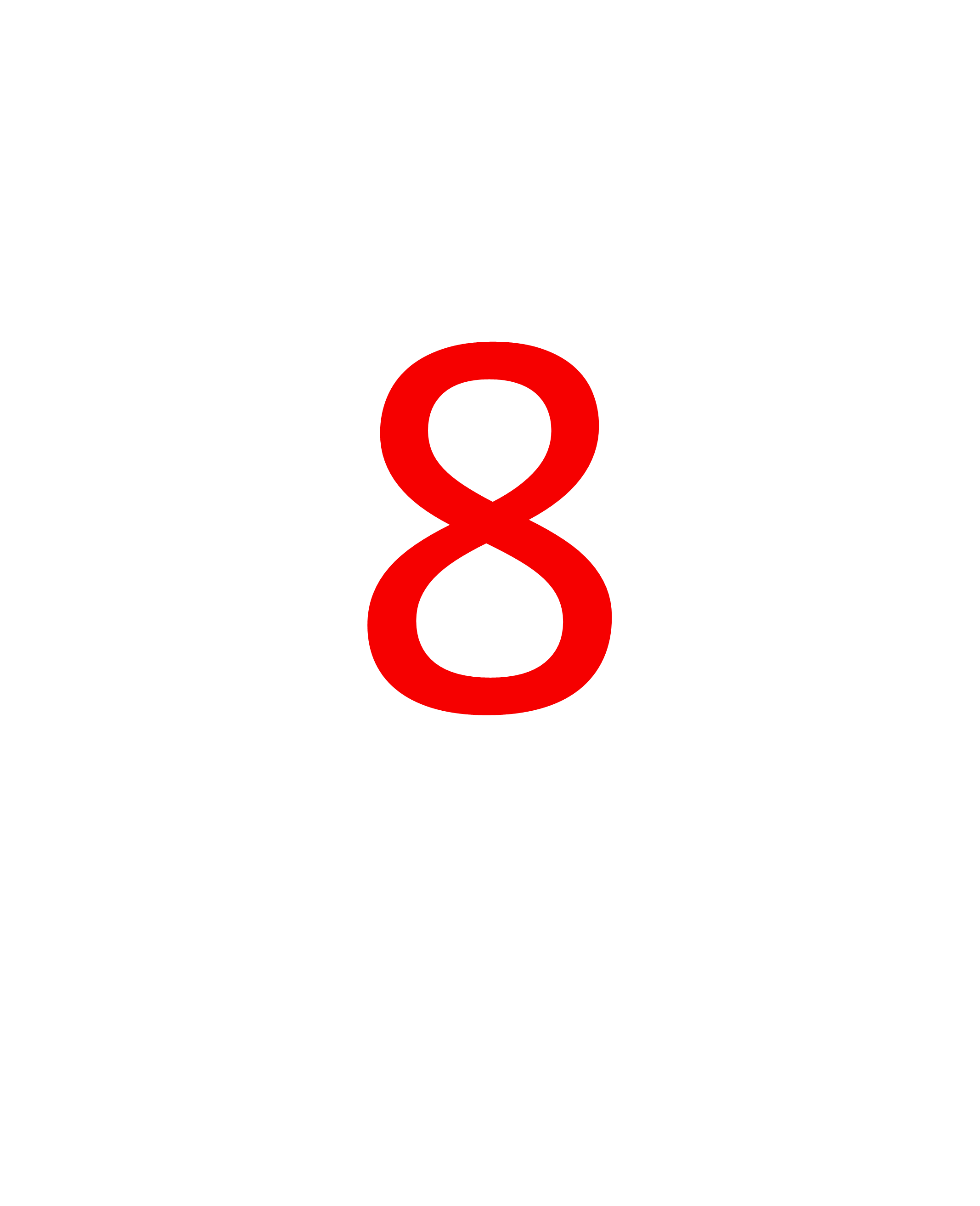 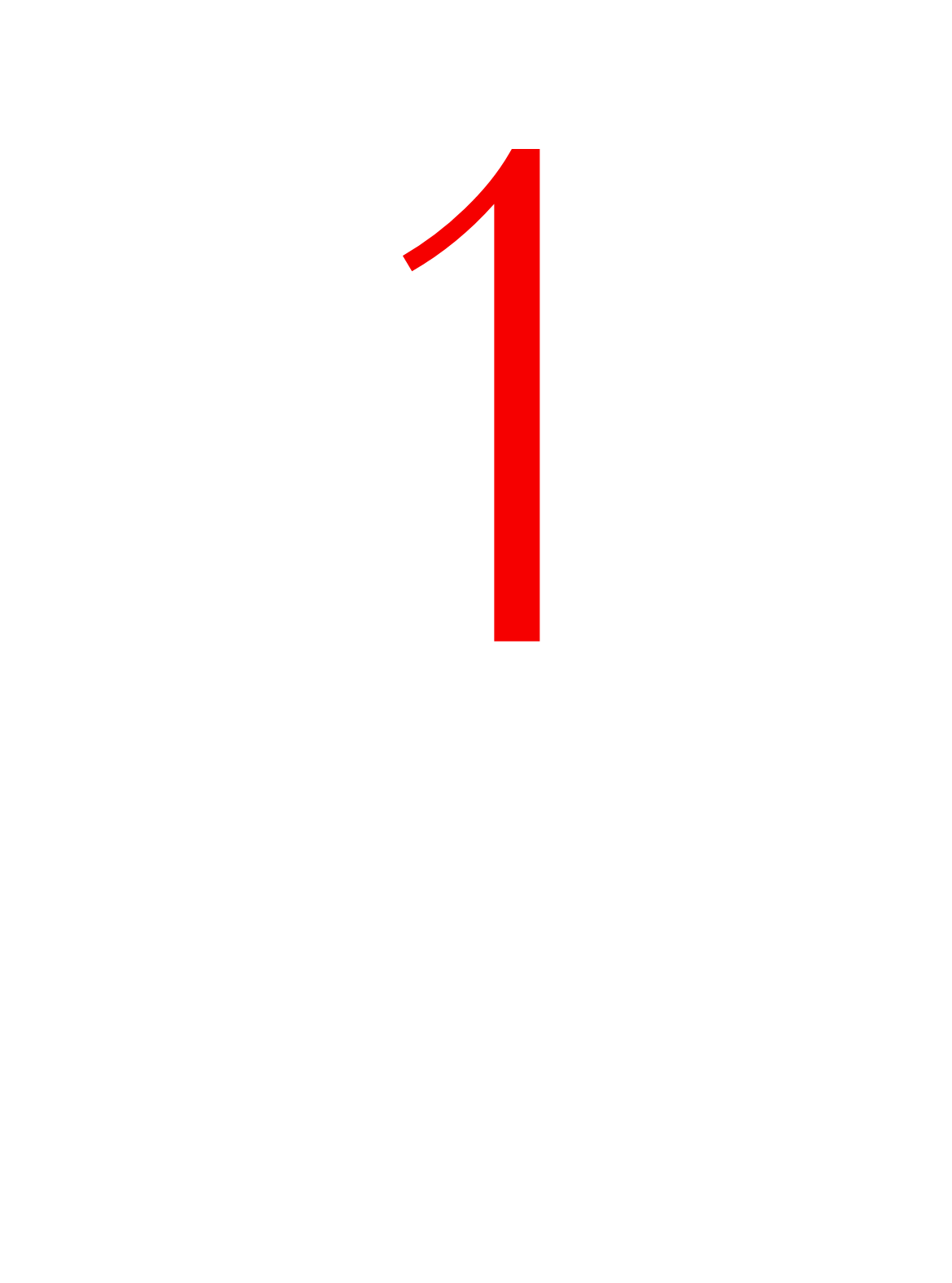 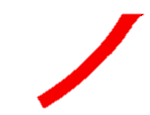 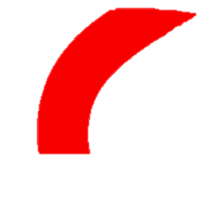 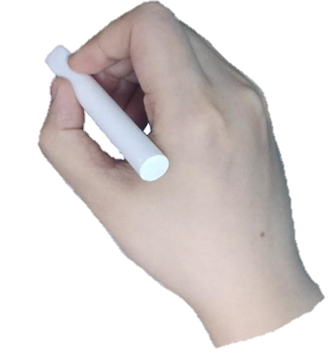 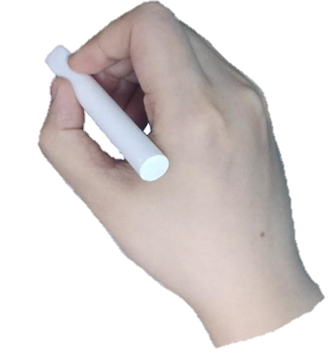 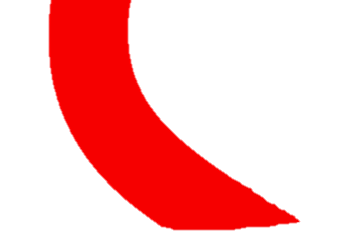 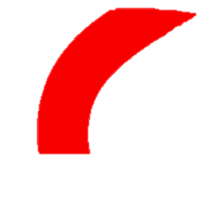 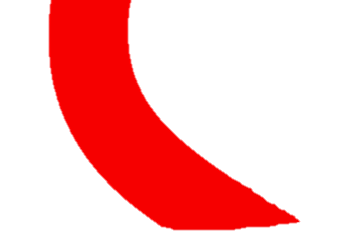 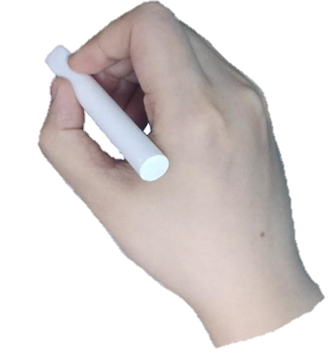 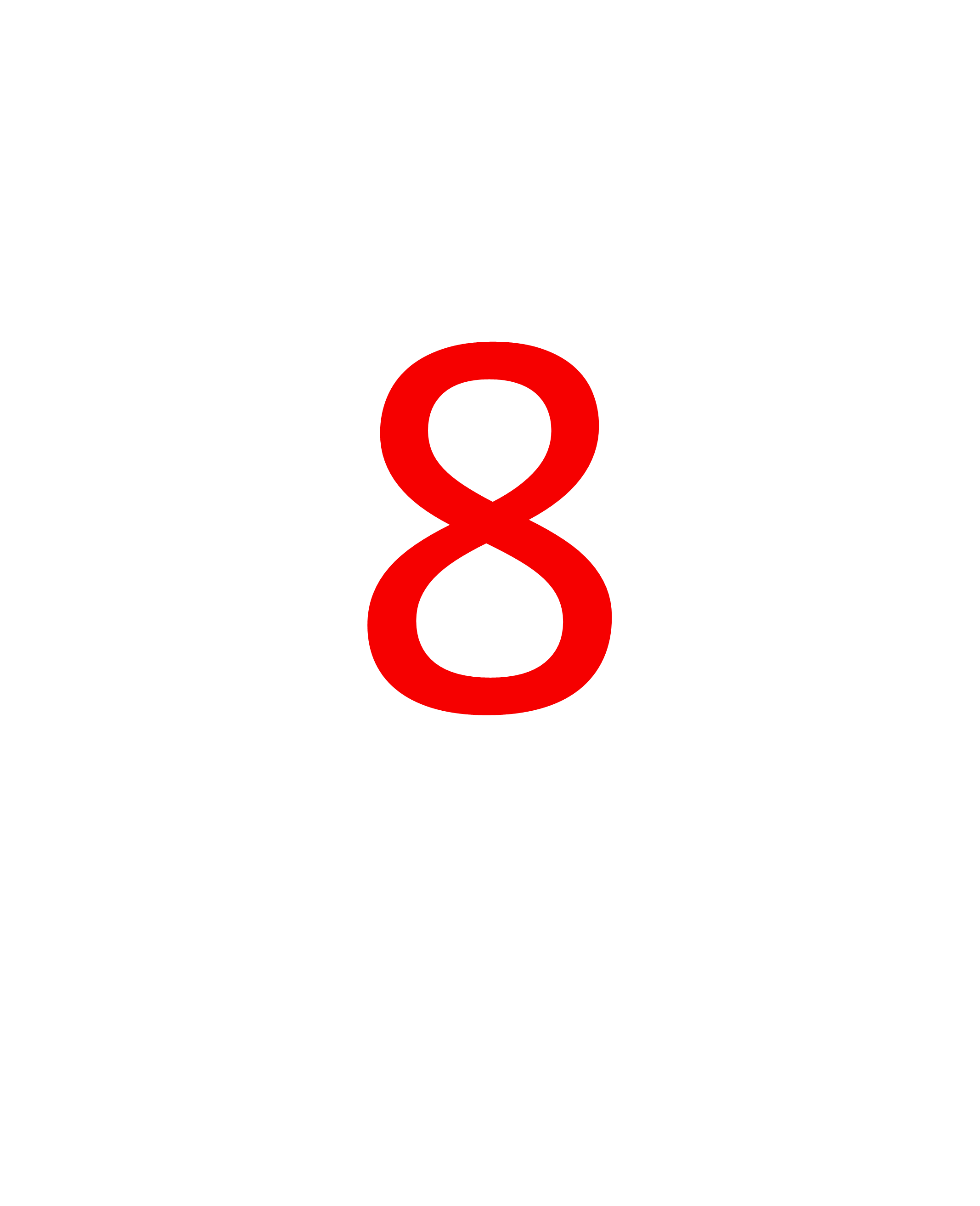 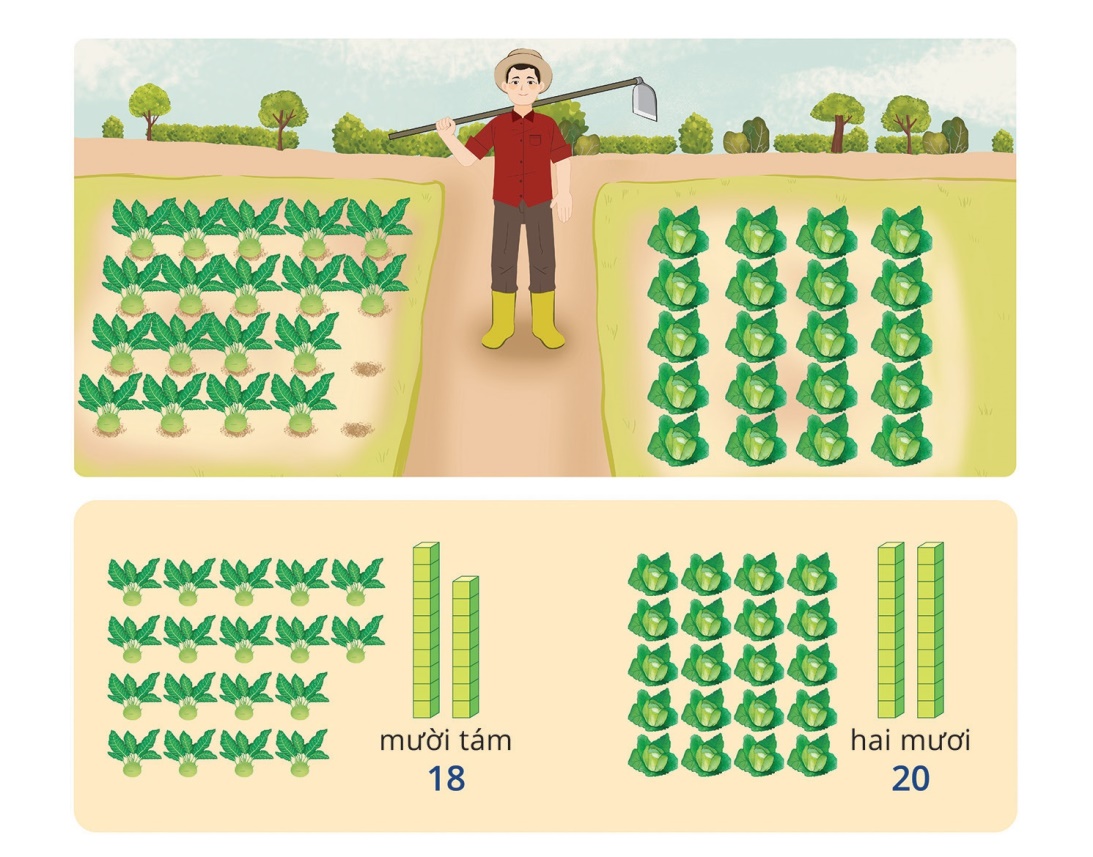 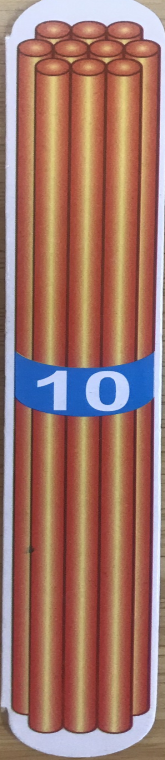 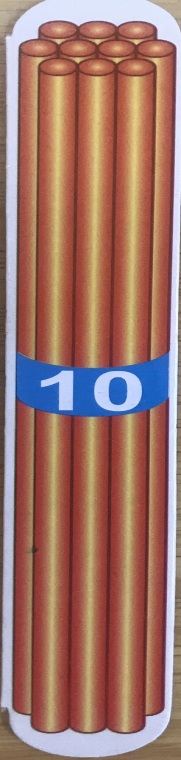 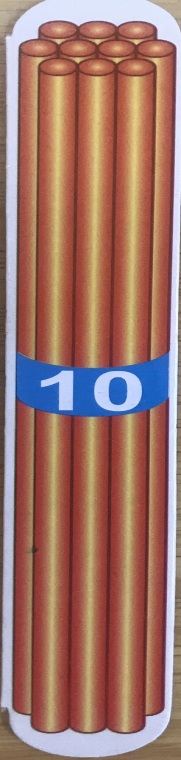 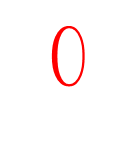 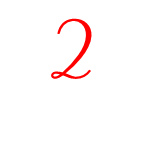 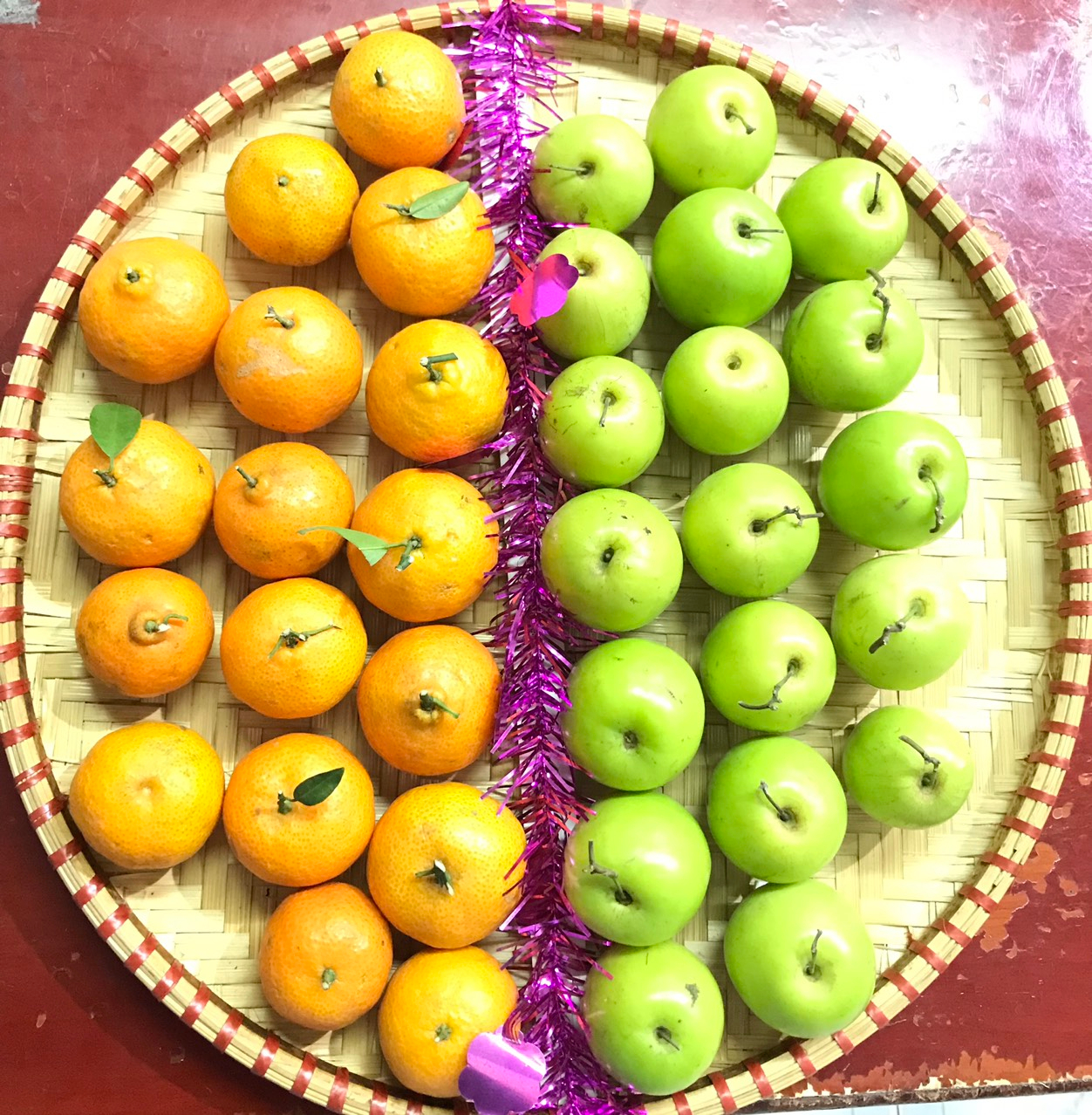 Các bước thực hiện:
+ Bước 1: Đếm số quả.
+ Bước 2: Lấy số que tính.
+ Bước 3: Gài số và đọc số.
+ Bước 4: Viết số vào bảng con.
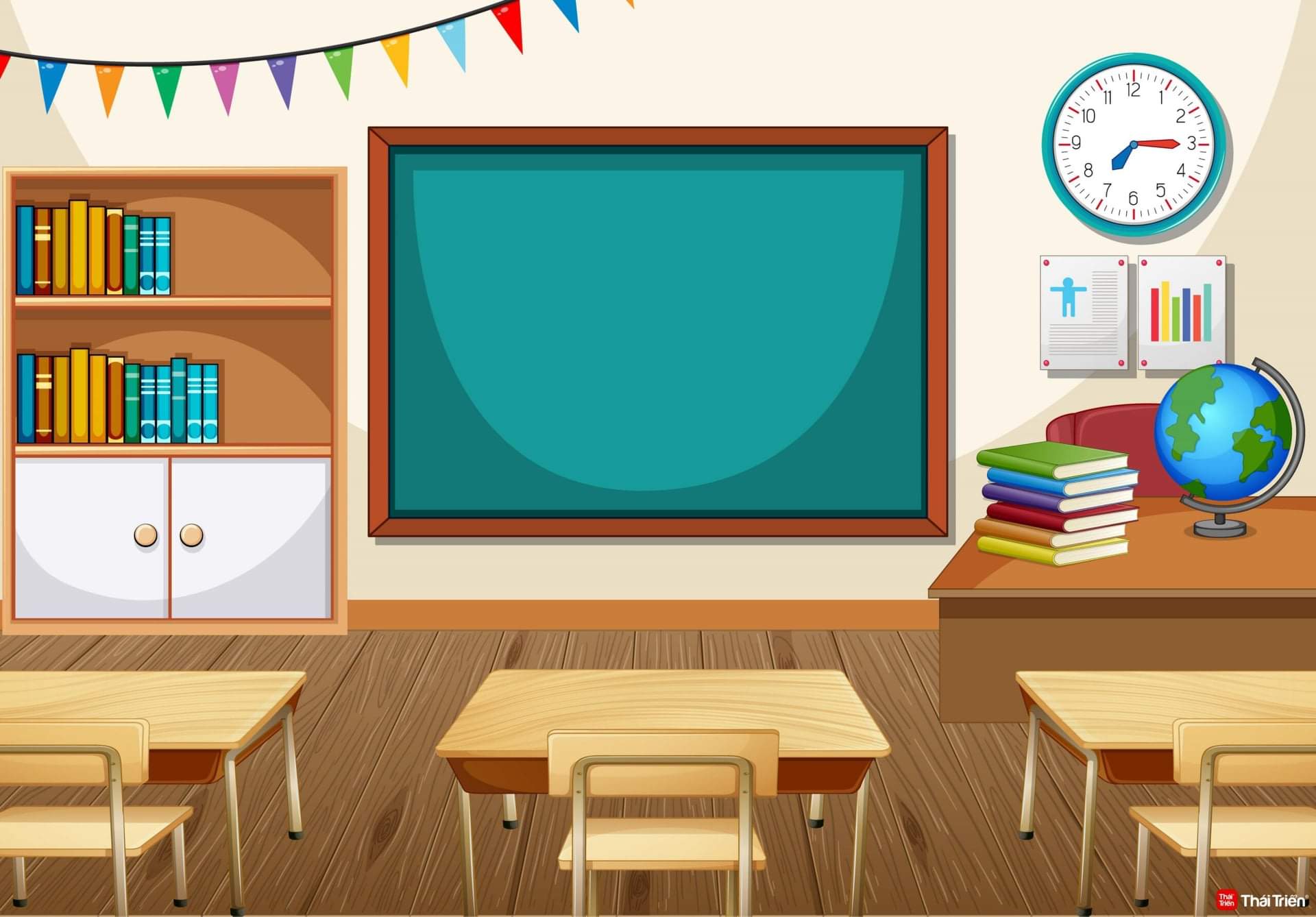 Bài 1: Số?
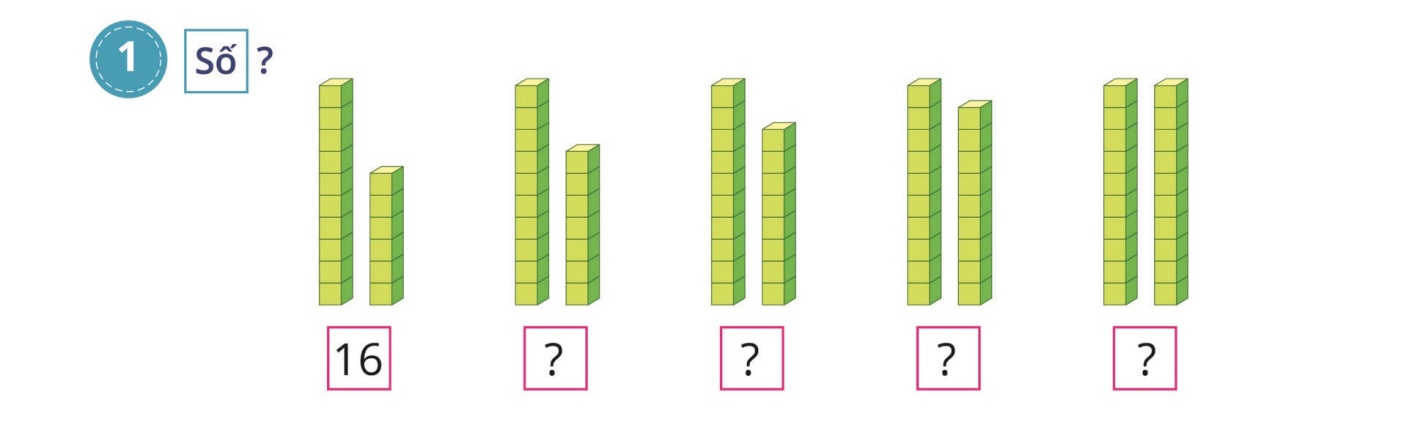 17
18
19
20
Bài 2: Số?
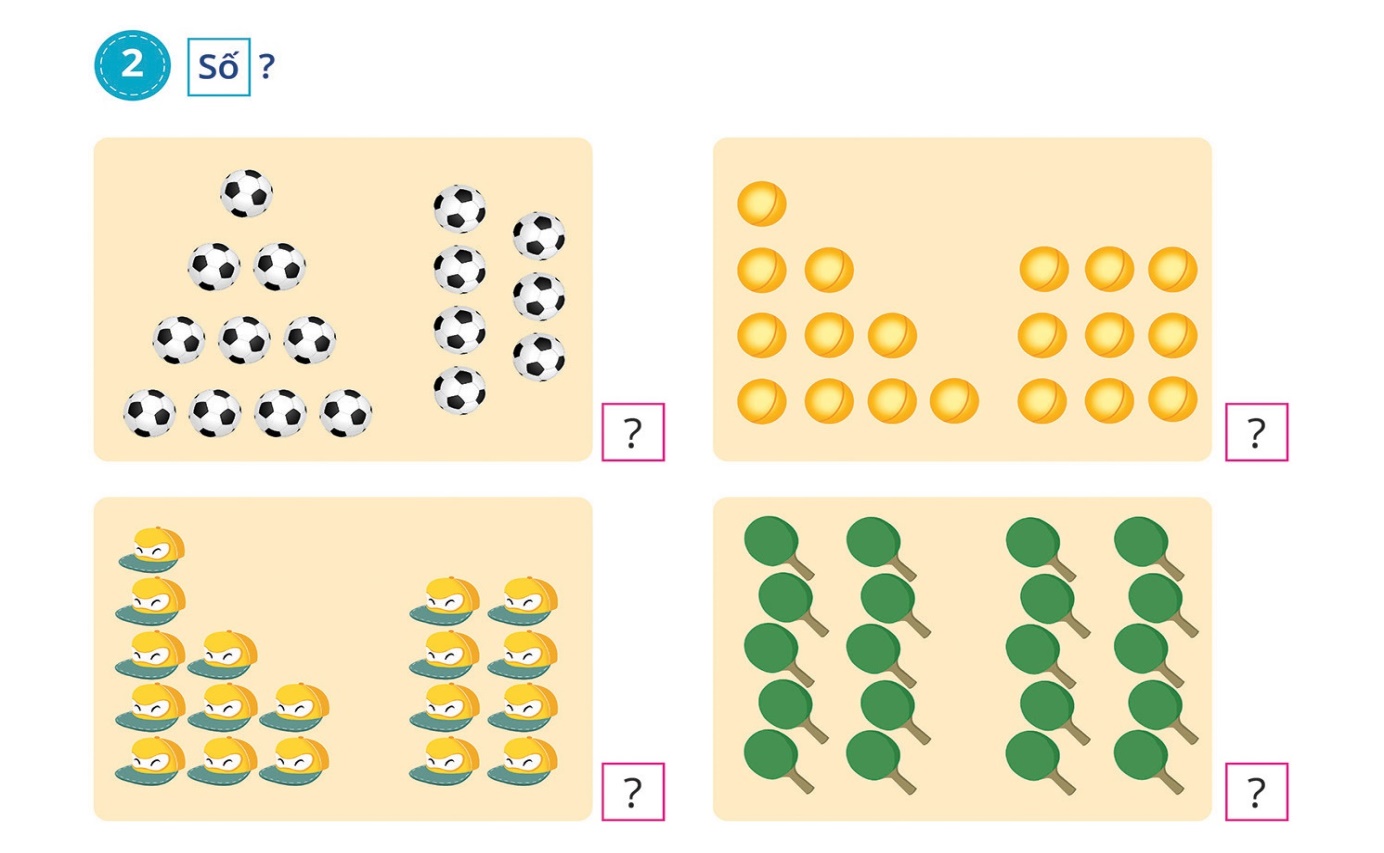 17
19
18
20
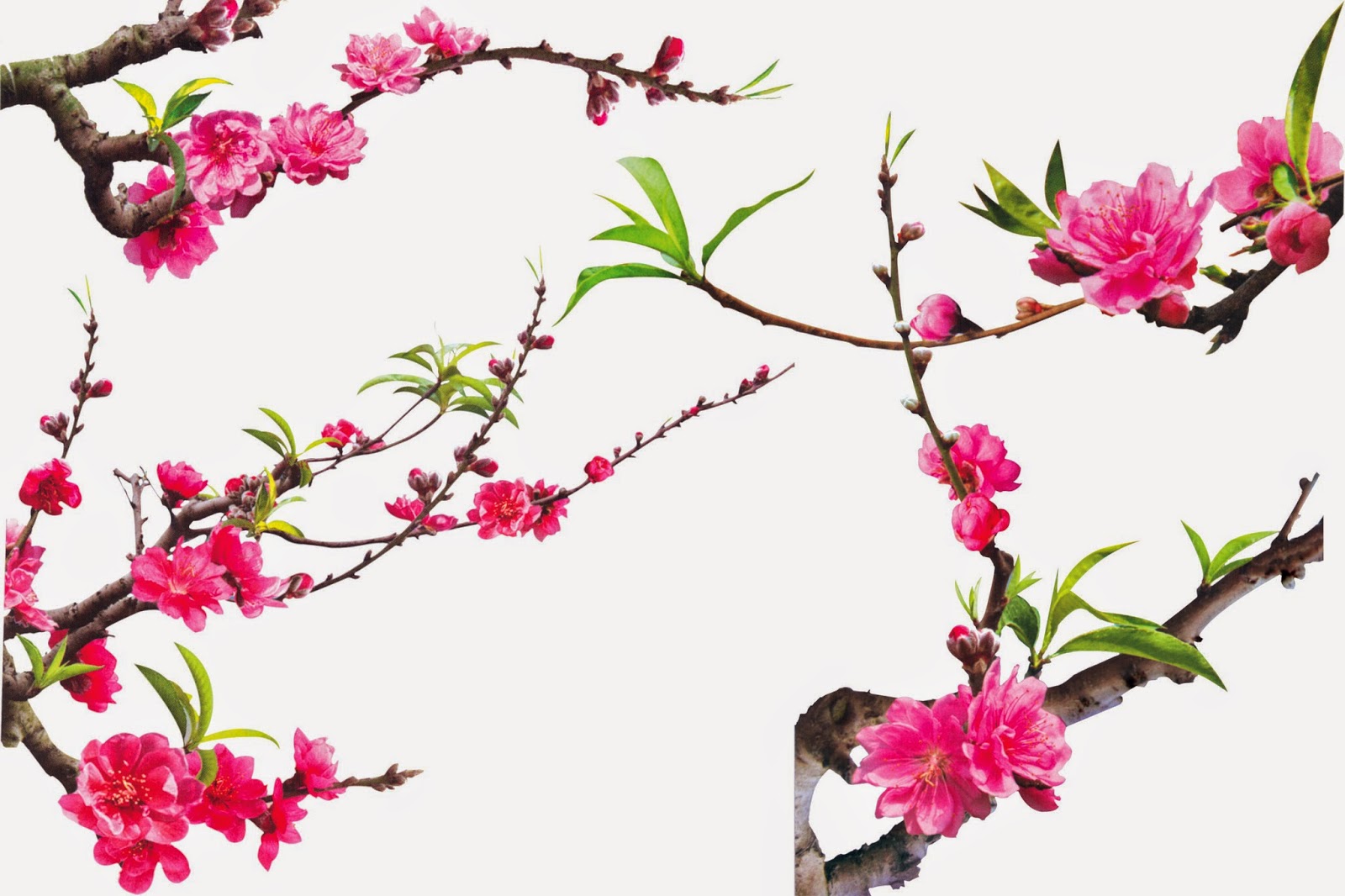 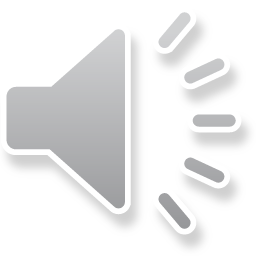 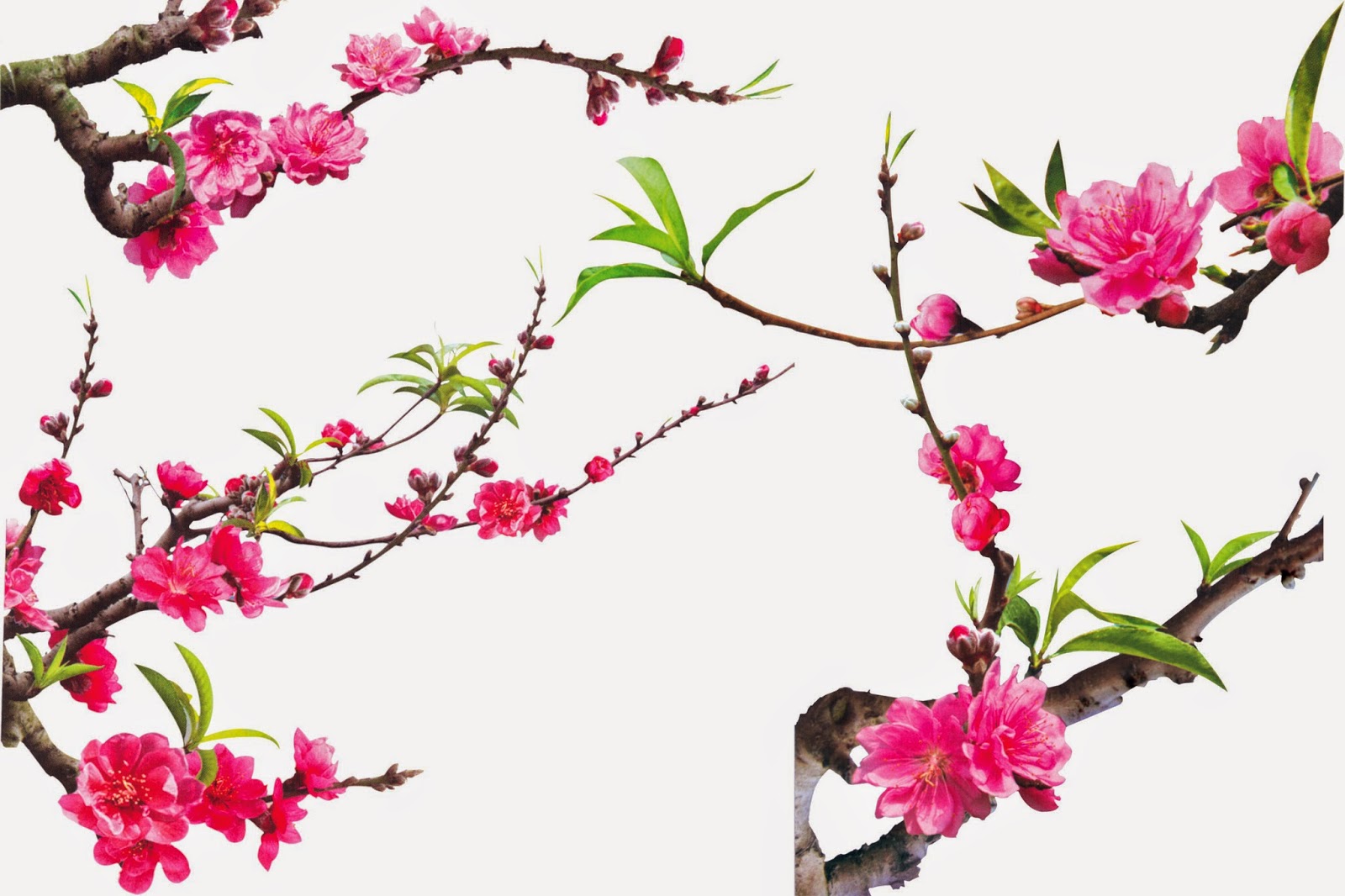 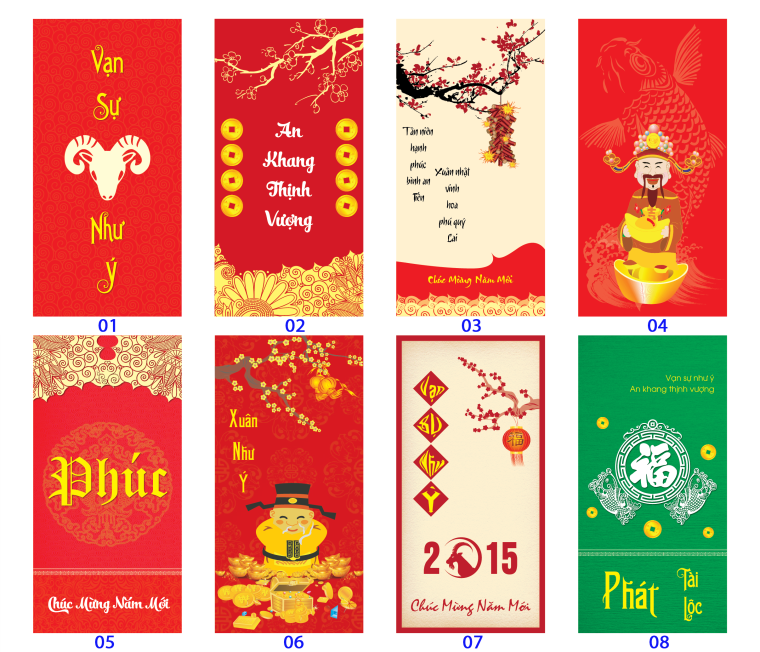 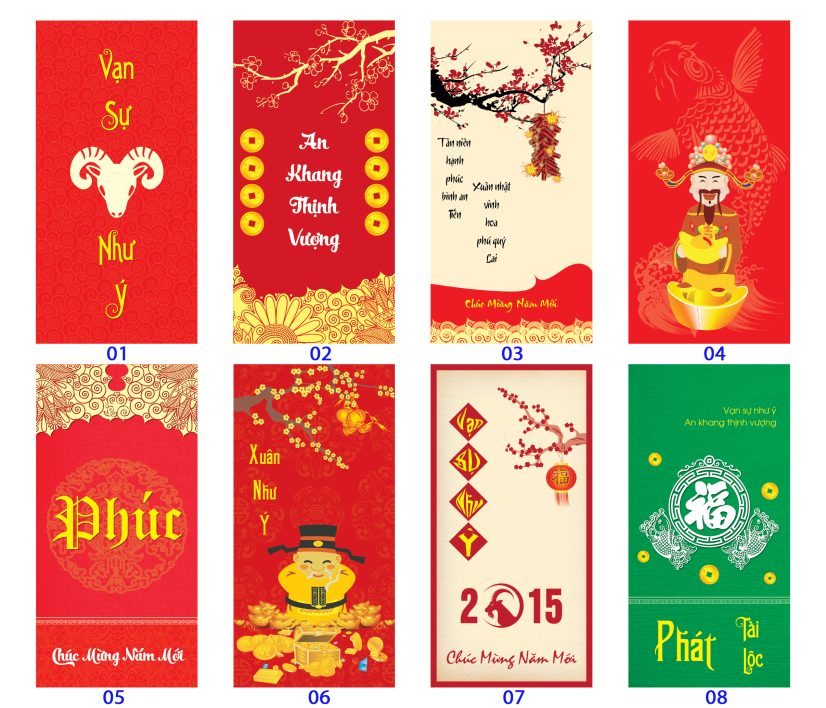 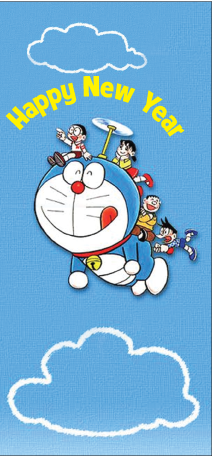 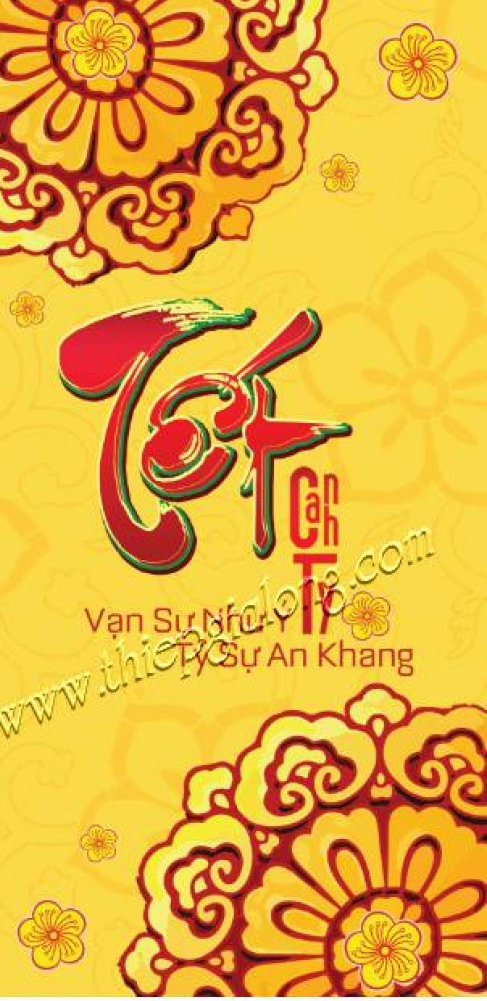 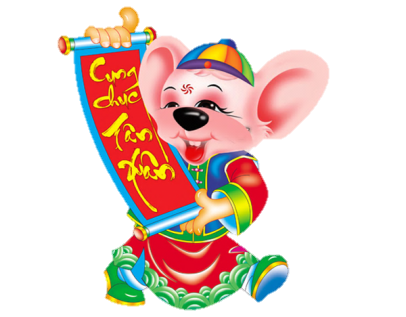 Đọc các số sau:
19, 20, 17, 15, 16.
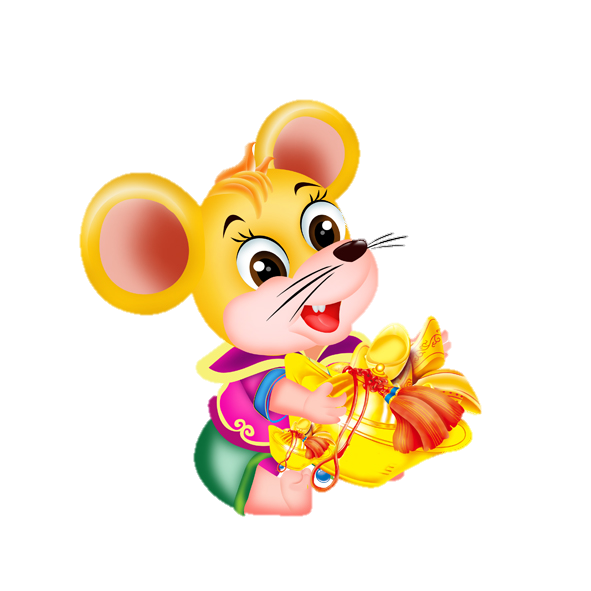 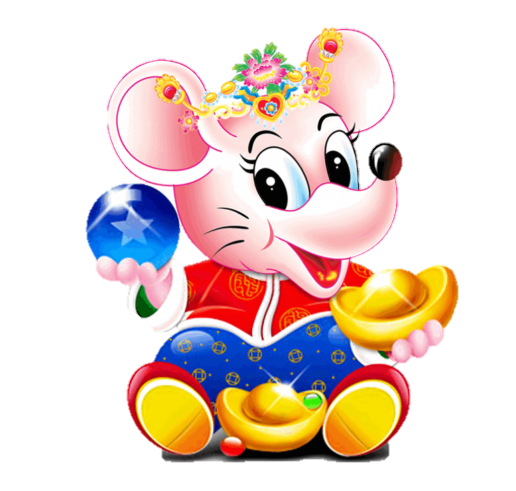 Đếm lùi từ 20 đến 11.
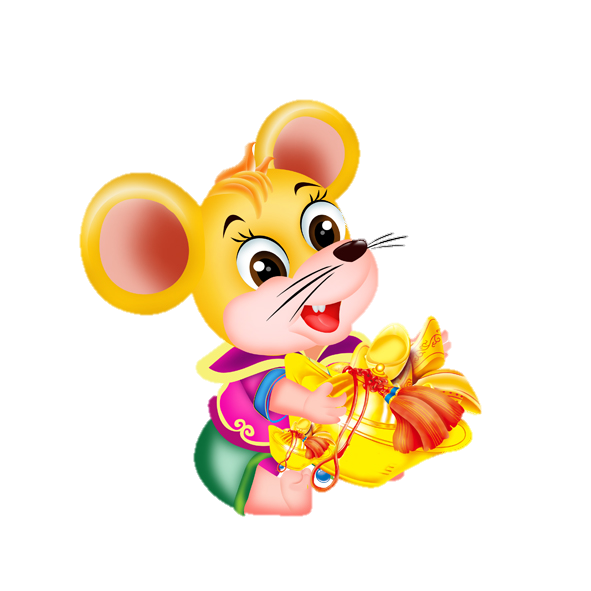 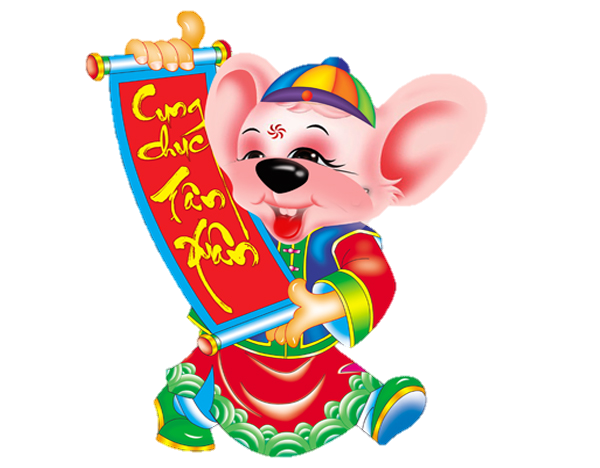 Đếm số ngón tay của hai bạn.
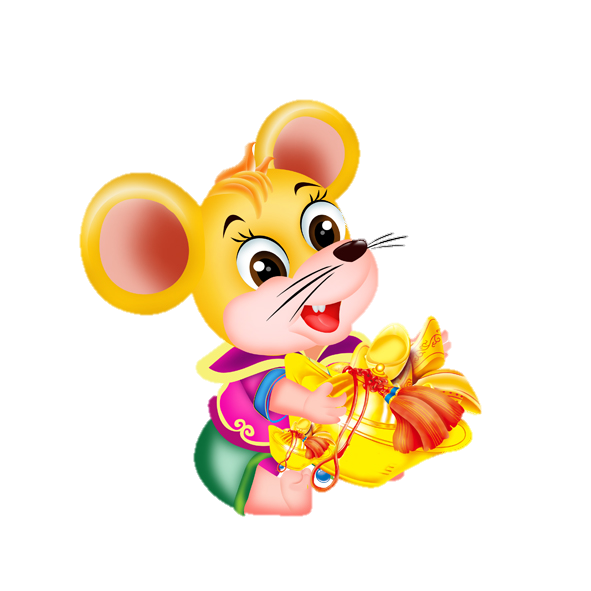 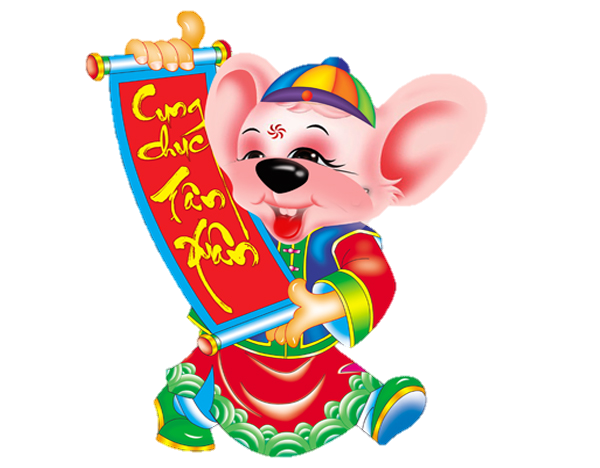 Đố em đồ vật nào trong lớp có số lượng là 18.
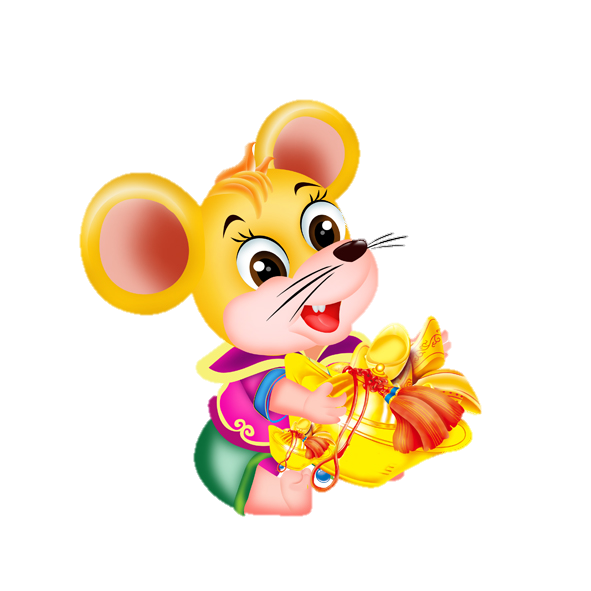 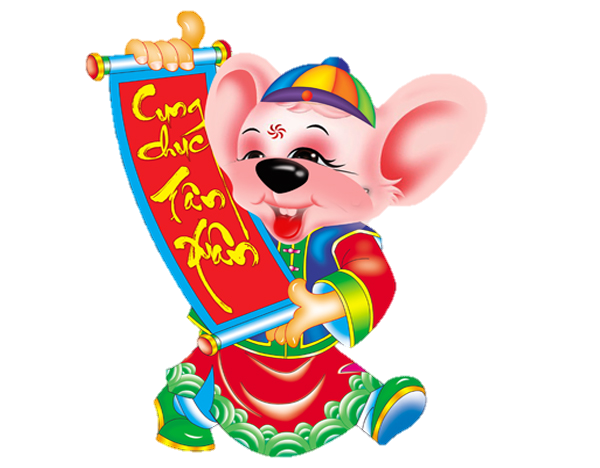 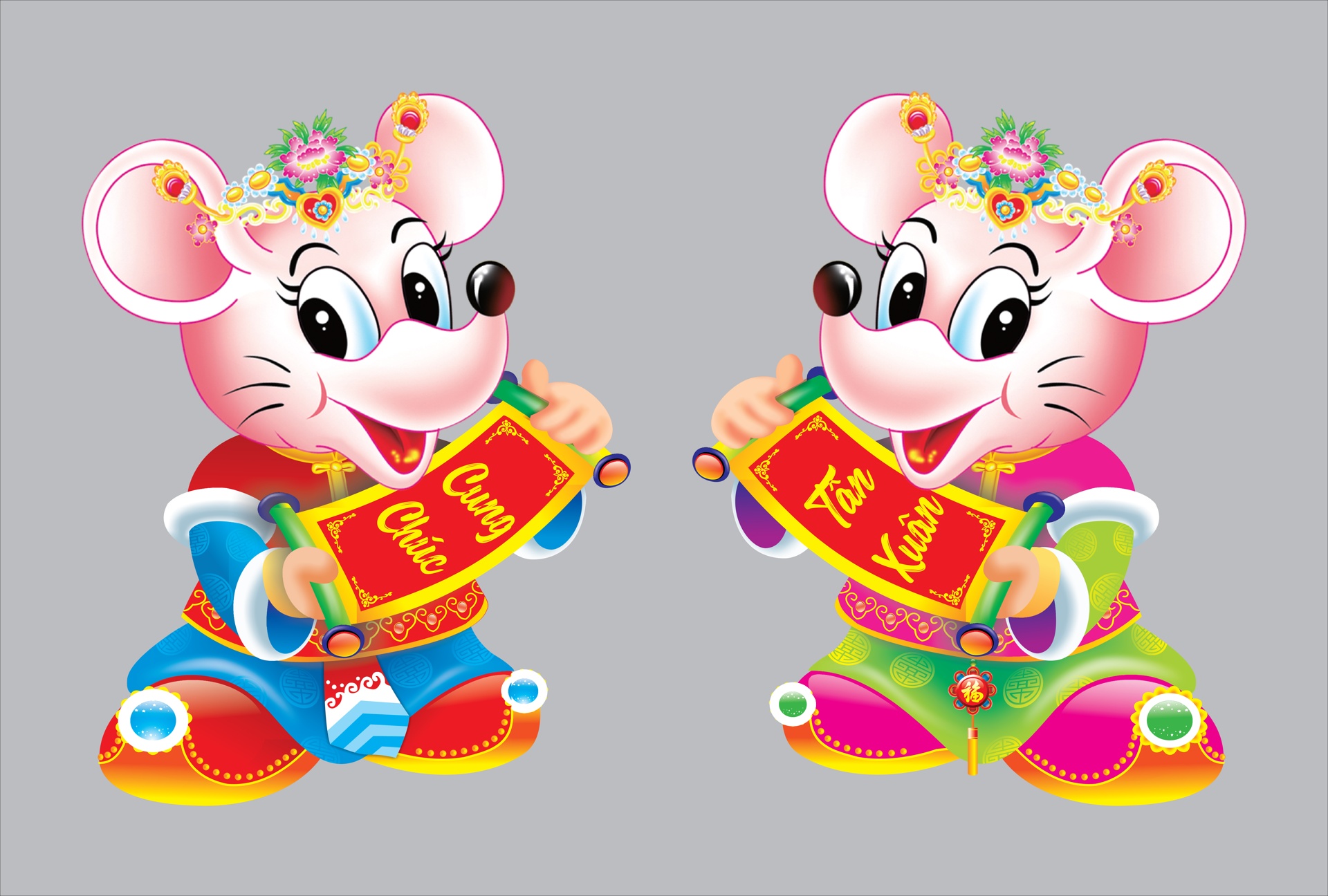 Đố em đồ vật nào trong lớp có số lượng là 18?
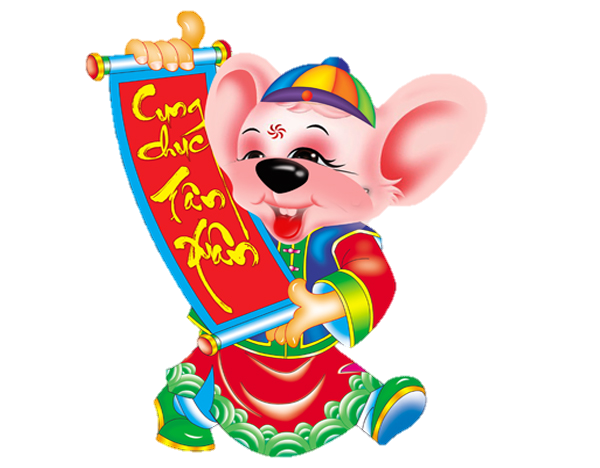 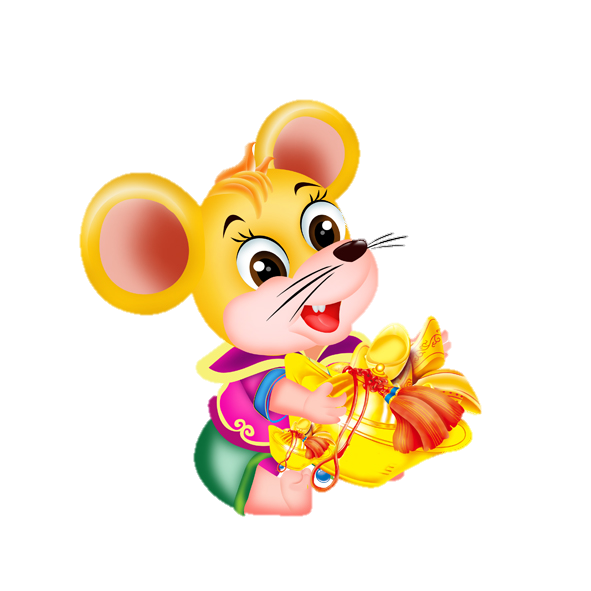